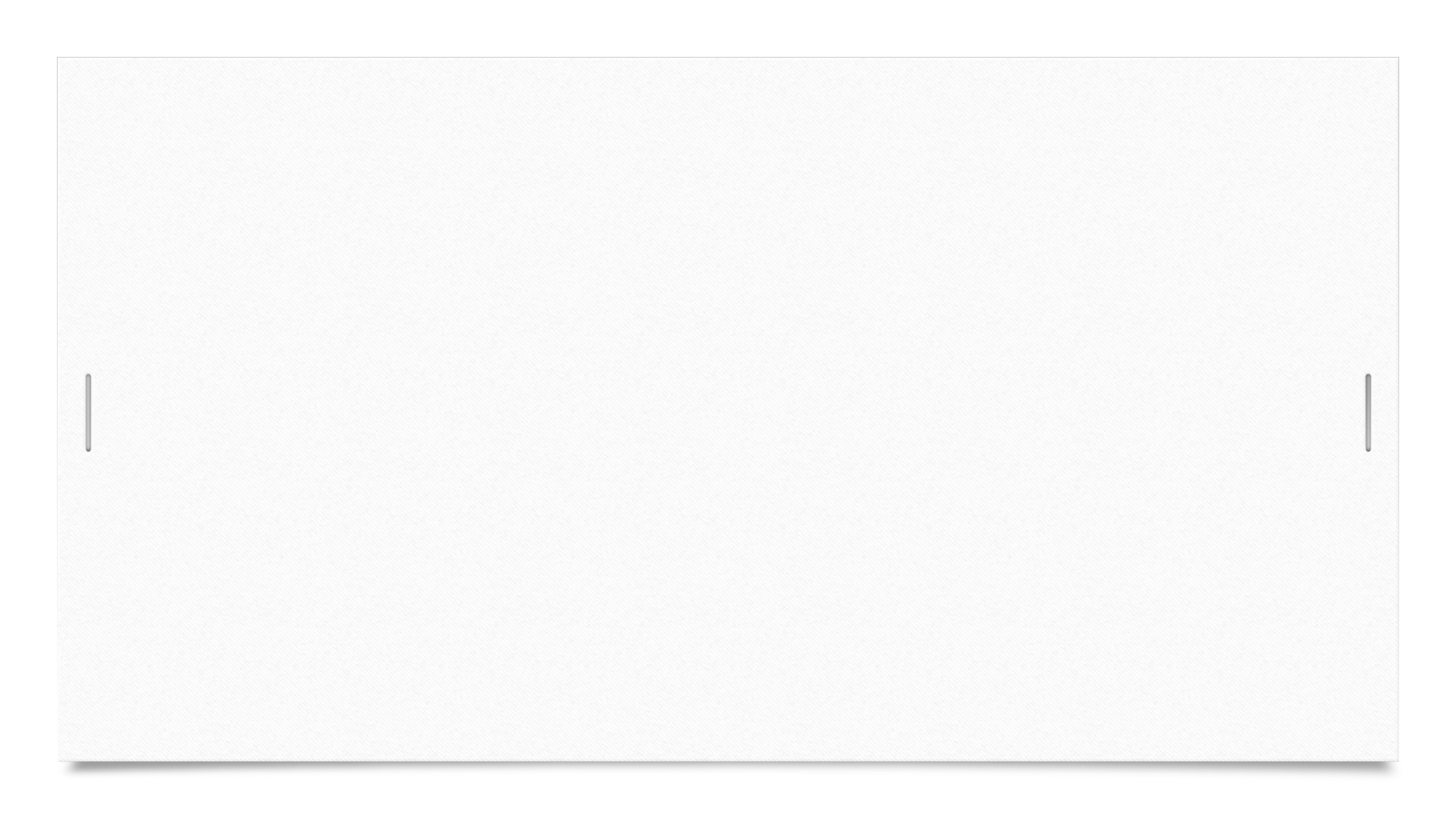 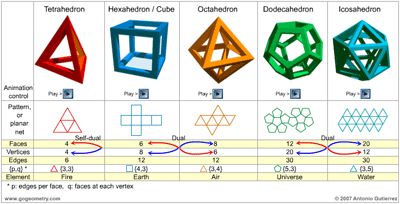 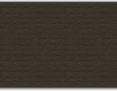 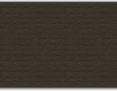 Khối đa diện đều
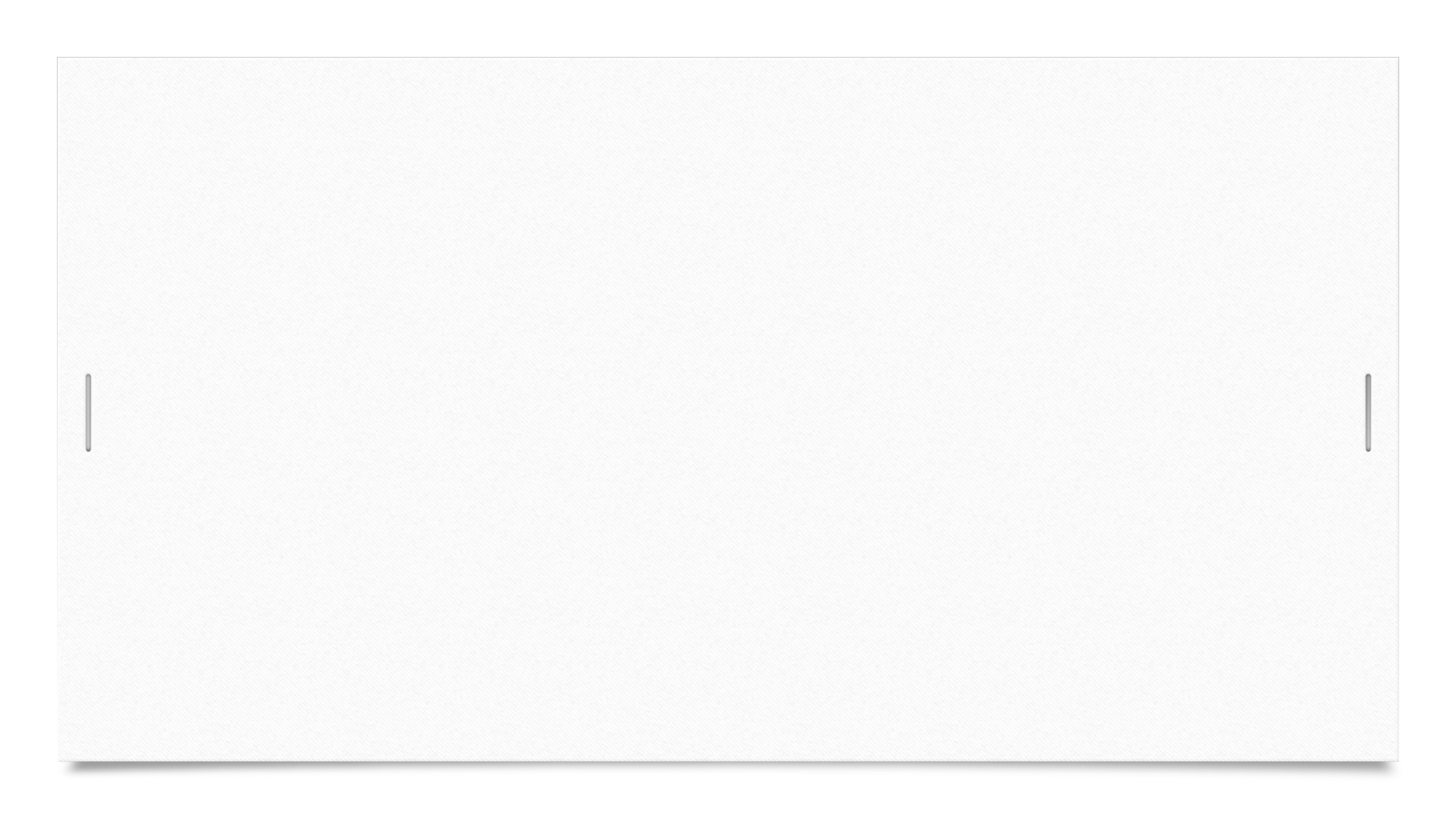 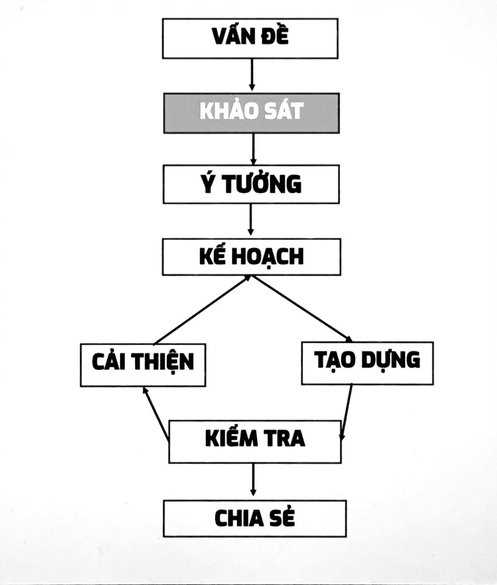 5’
15’
15’
45’
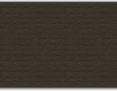 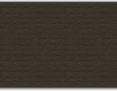 35’
5’
5’
10’
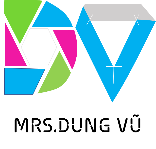 KHỞI ĐỘNG
CHỦ ĐỀ
LỜI YÊU THƯƠNG
BỐI CẢNH (3P)
https://timer.onlinealarmkur.com/vi/
VẤN ĐỀ
Thiết kế hộp đựng quà đựng được con gấu bên có hình dạng khối đa diện đều
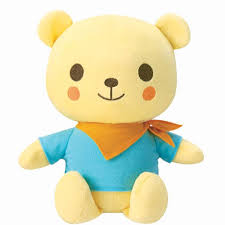 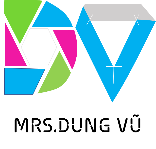 Yêu cầu sản phẩm
Hộp quà được thiết kế gồm tối thiểu 2 khối đa diện lồng nhau






Đựng vừa món quà, có thể đóng mở dễ dàng.
Đẹp, độc, sáng tạo.
Thực hiện bằng các vật liệu và dụng cụ được cung cấp
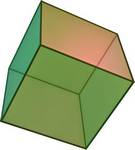 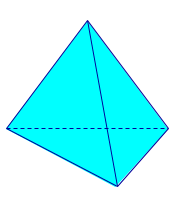 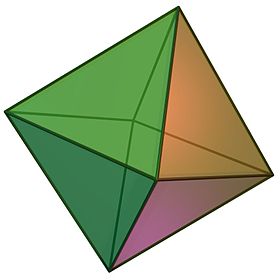 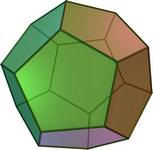 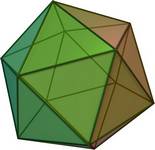 KHÁM PHÁ (3P)
Nêu tên các vật dụng trong thực tế có hình dạng khối đa diện đều, các vật liệu để làm các vật dụng đó?
2. Các công trinh kiến trúc trong và ngoài nước có hình dạng khối đa diện đều.
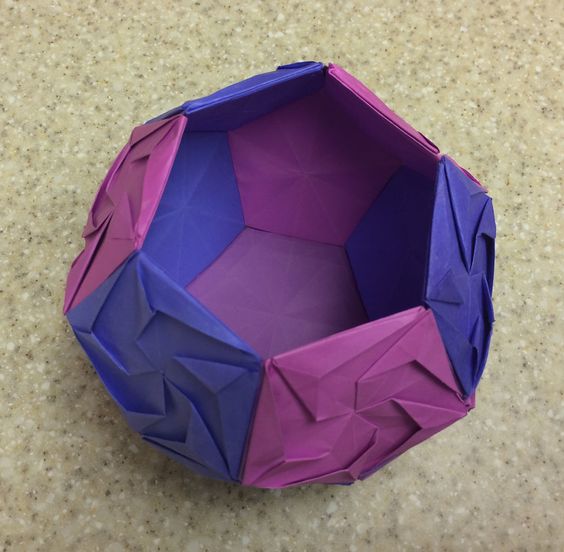 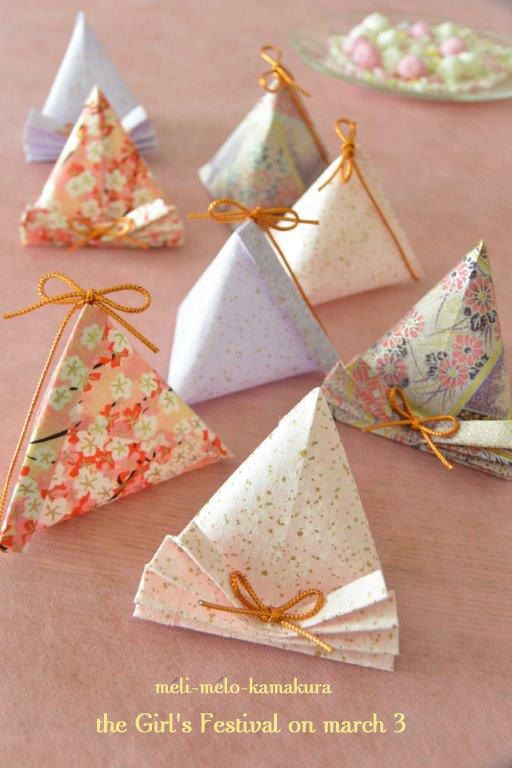 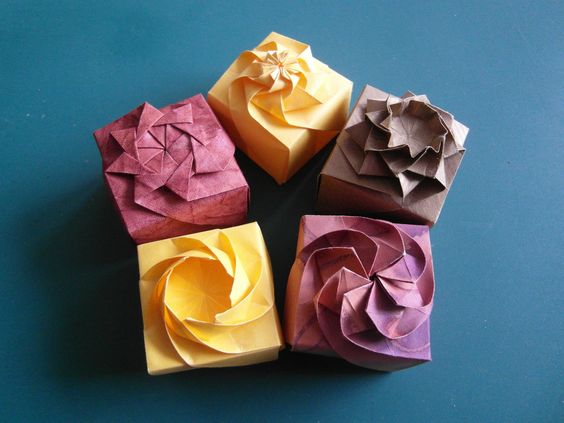 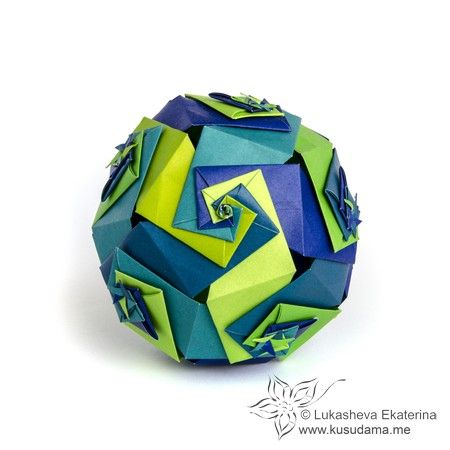 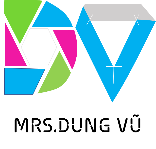 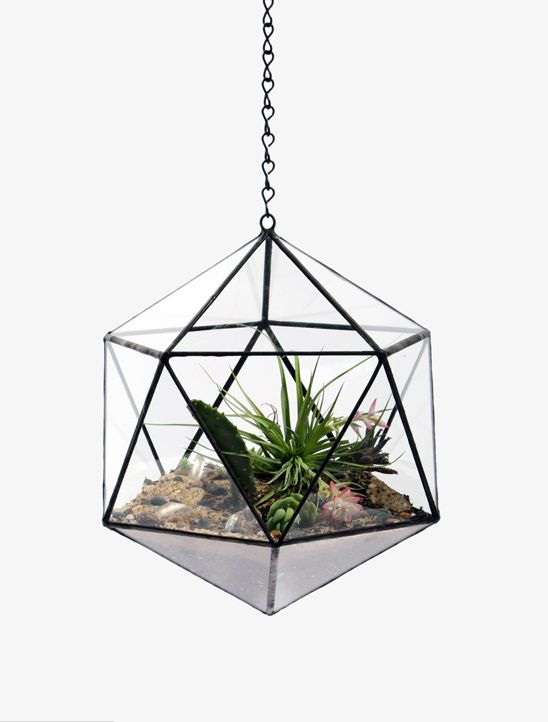 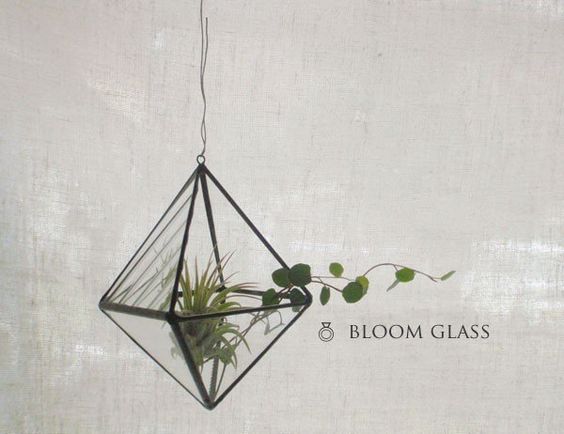 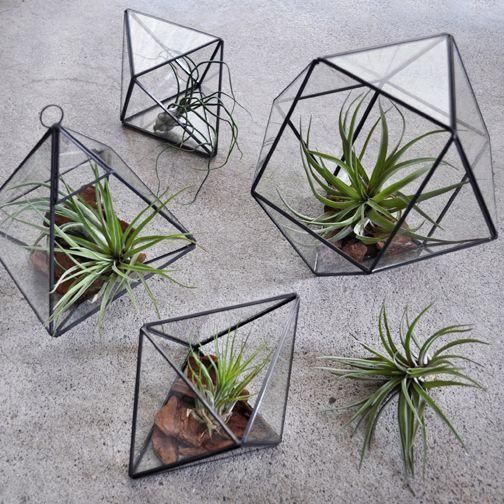 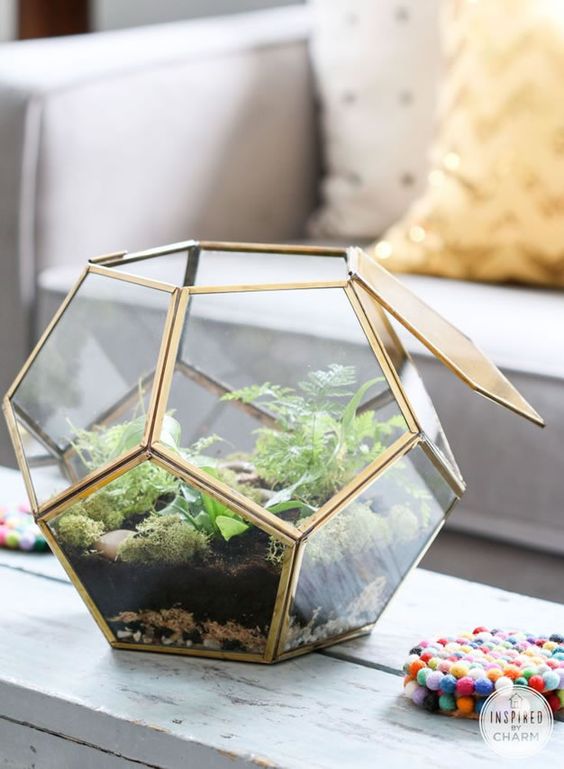 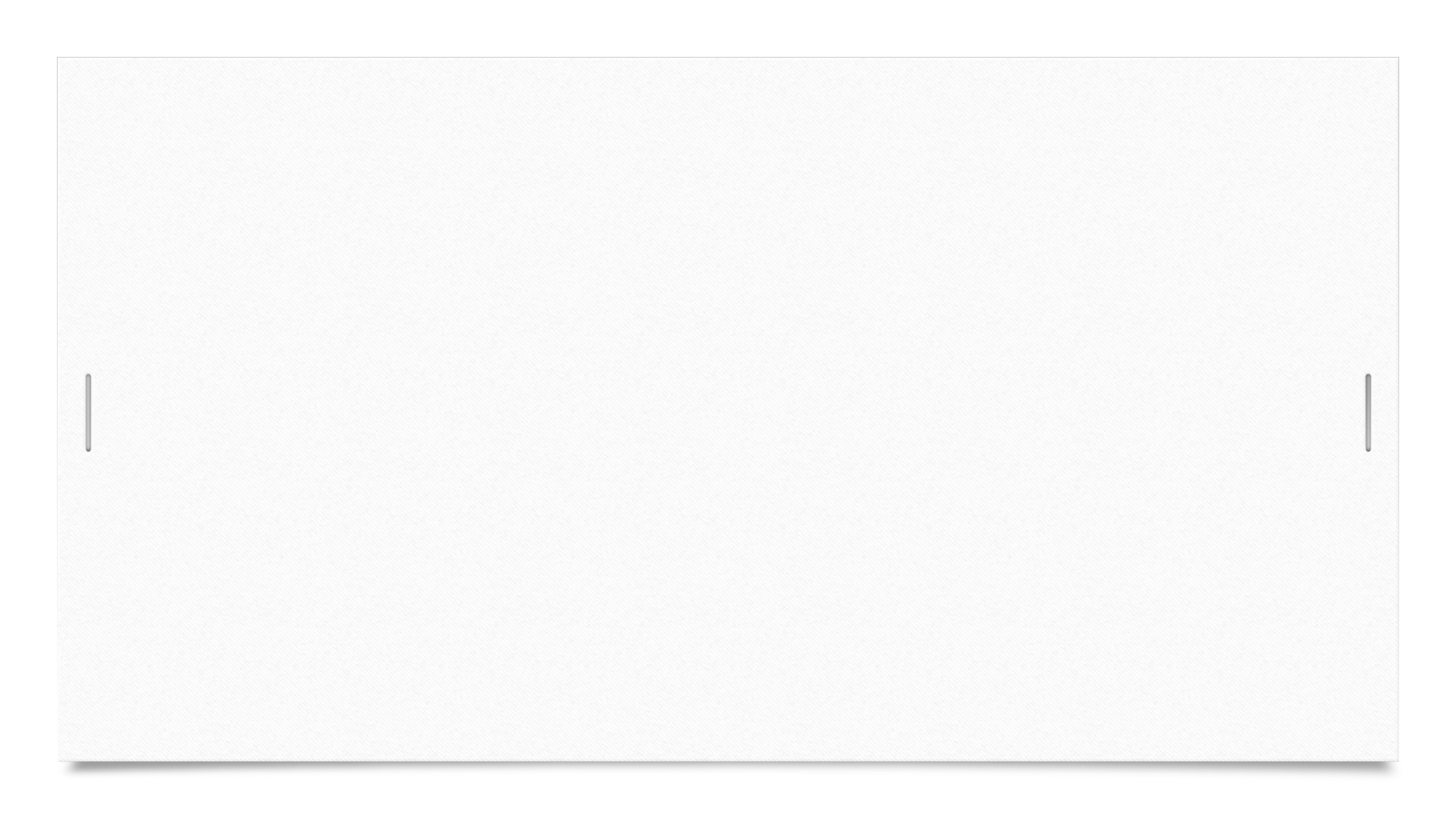 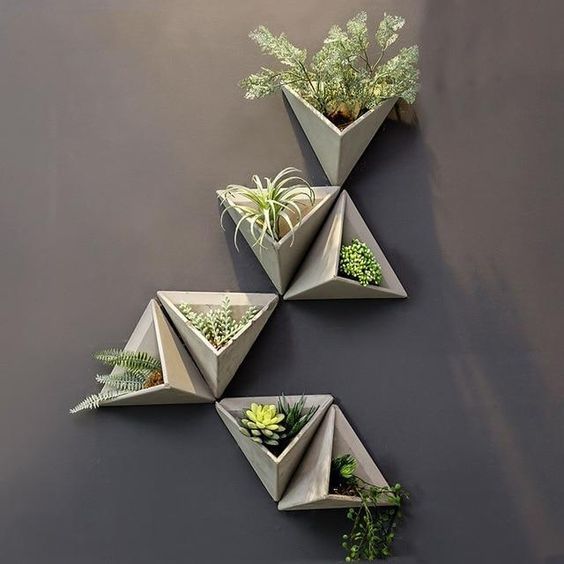 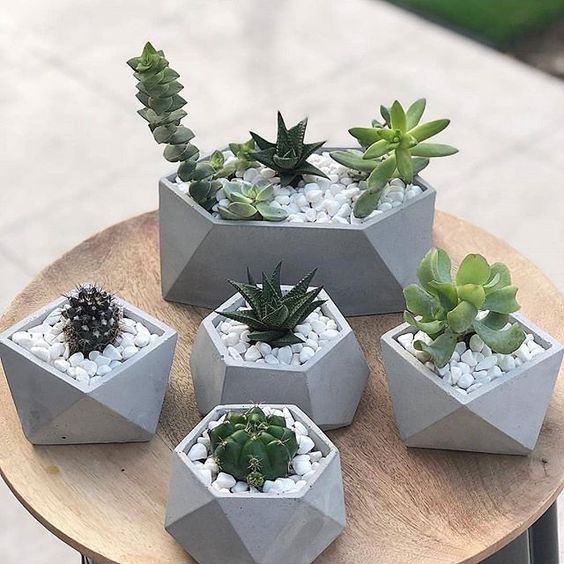 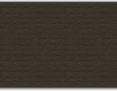 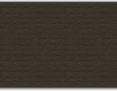 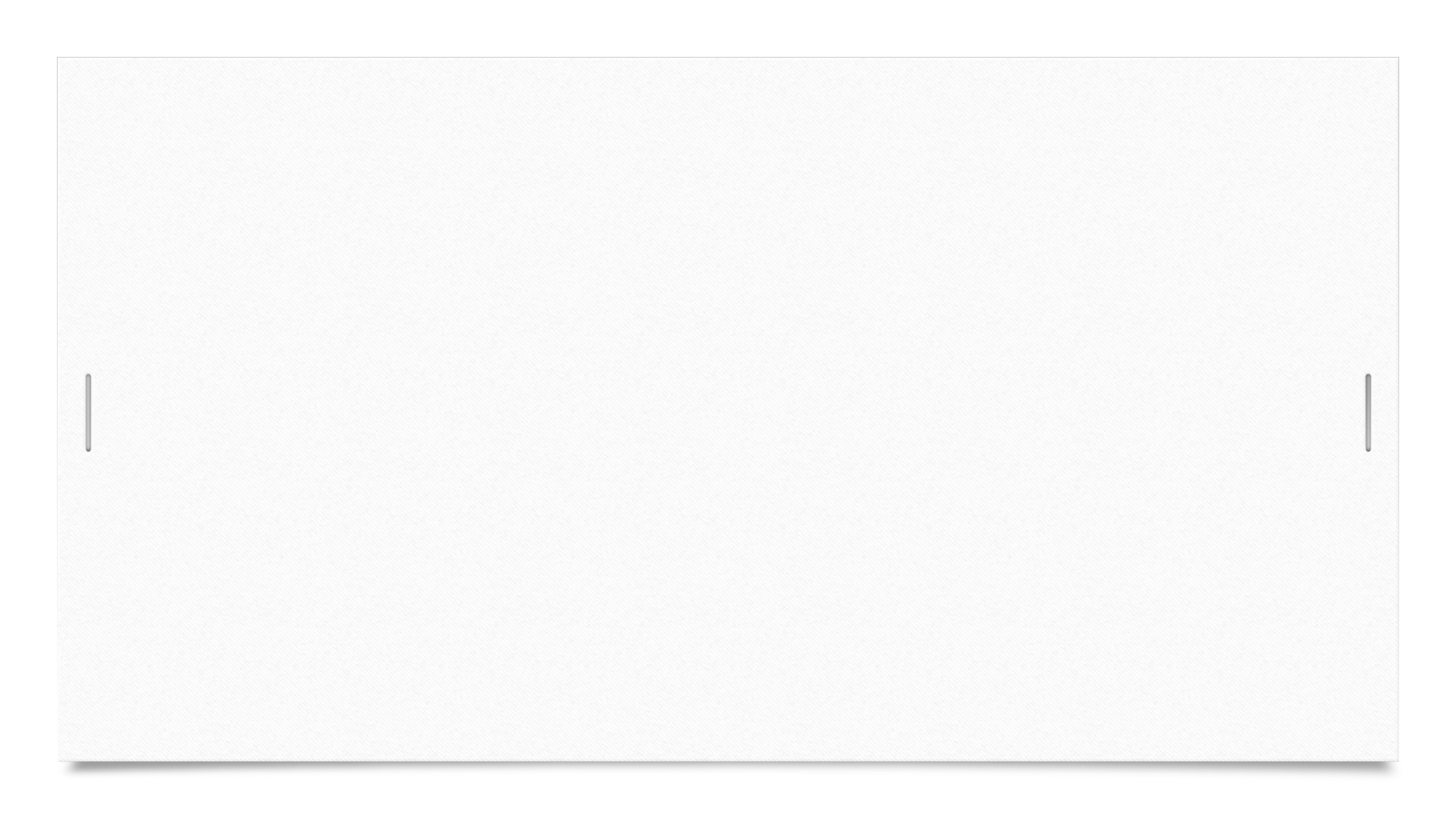 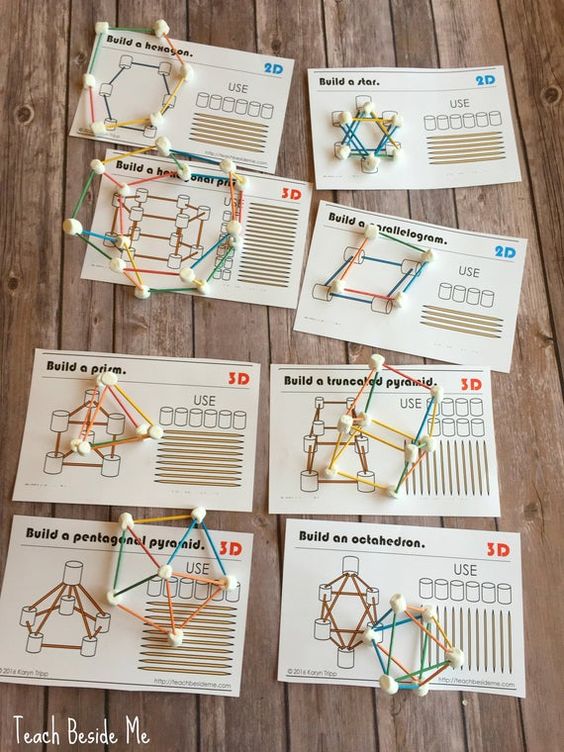 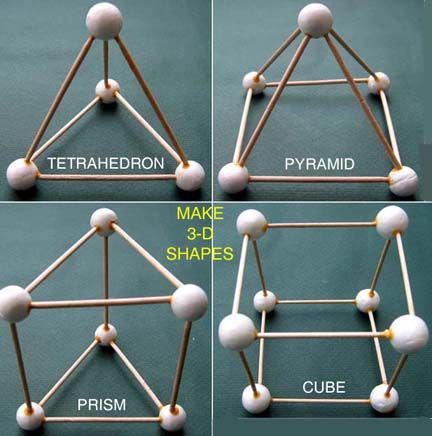 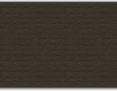 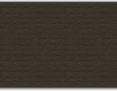 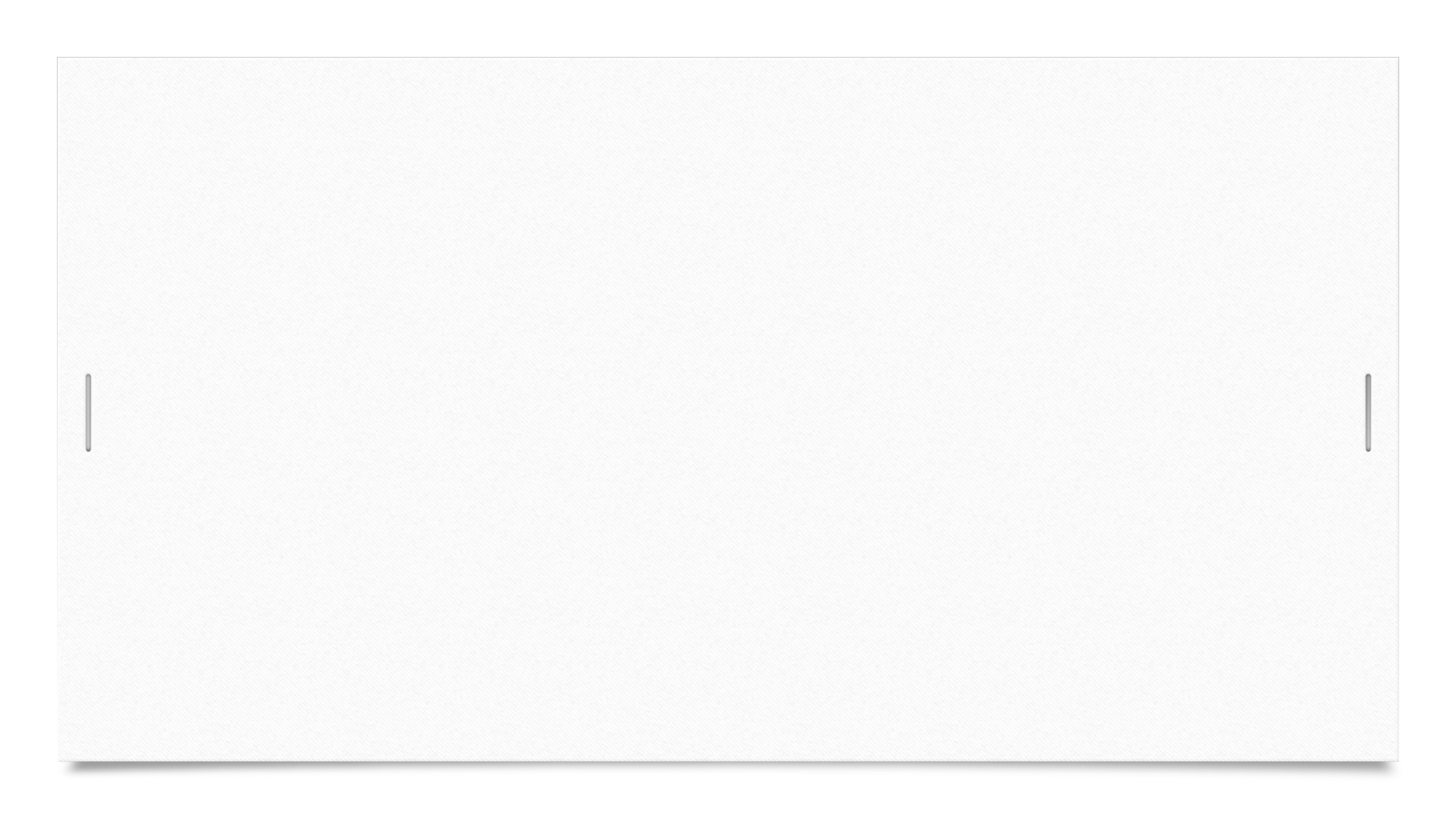 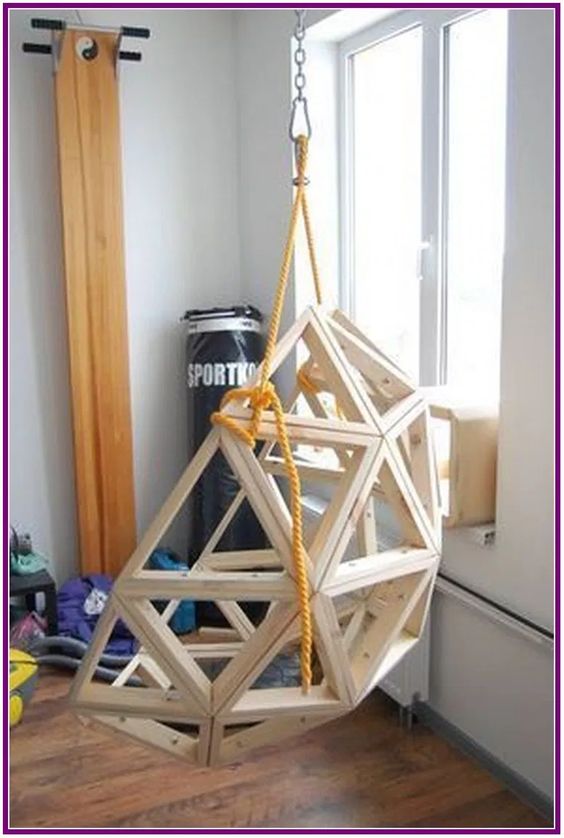 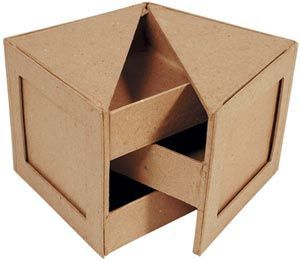 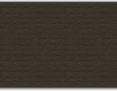 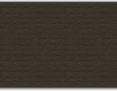 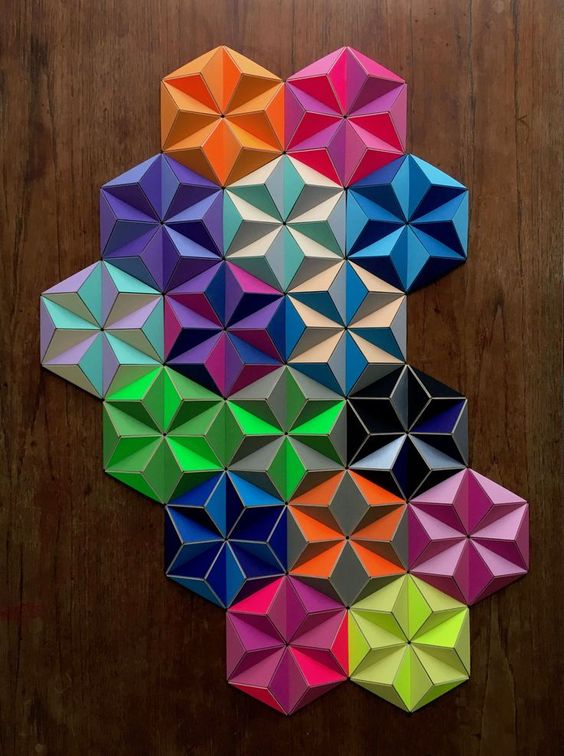 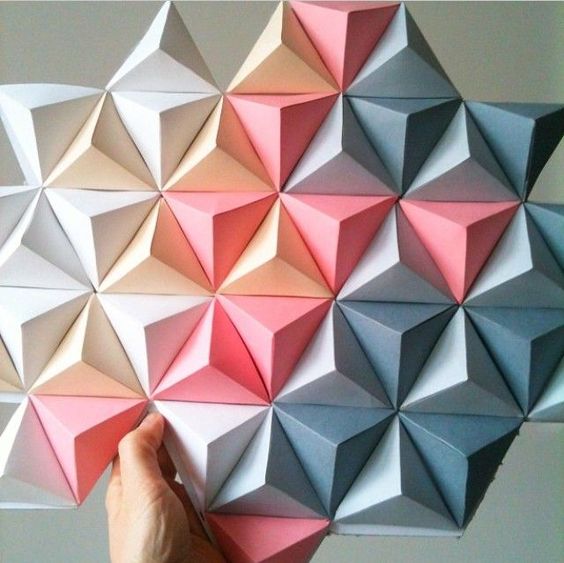 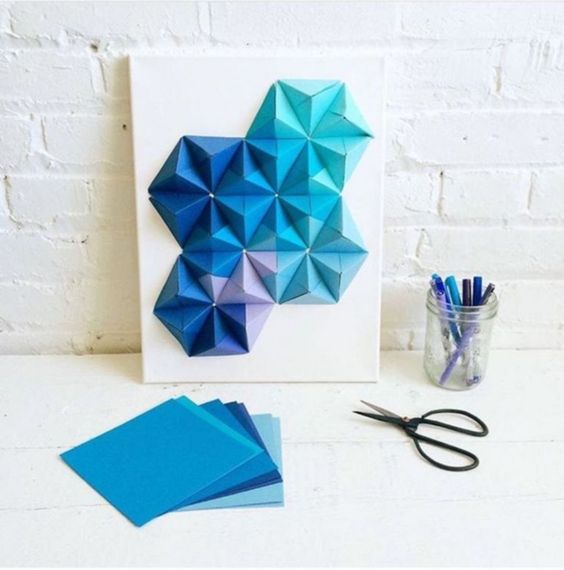 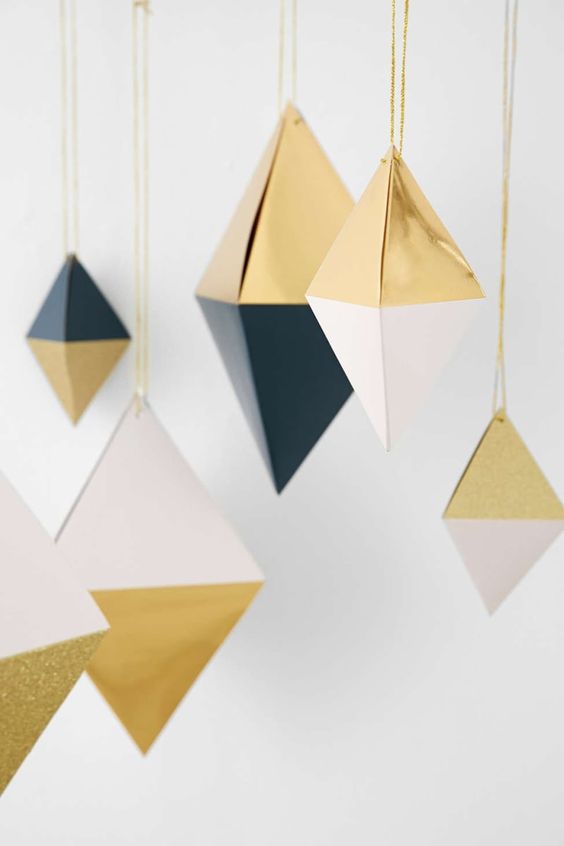 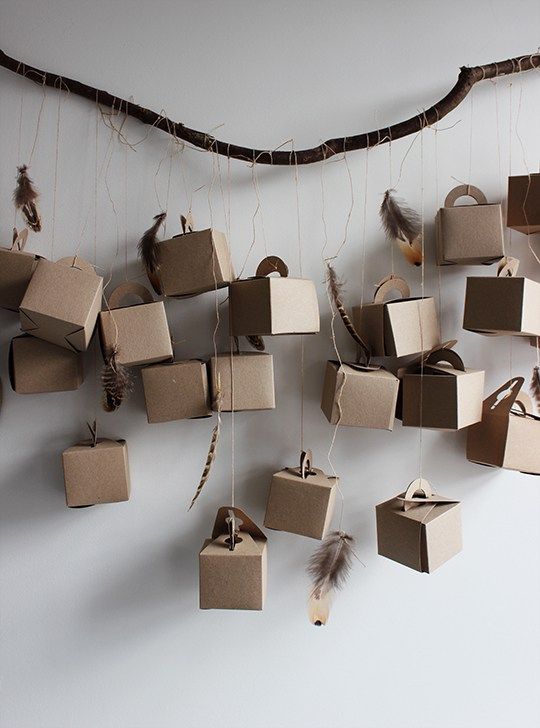 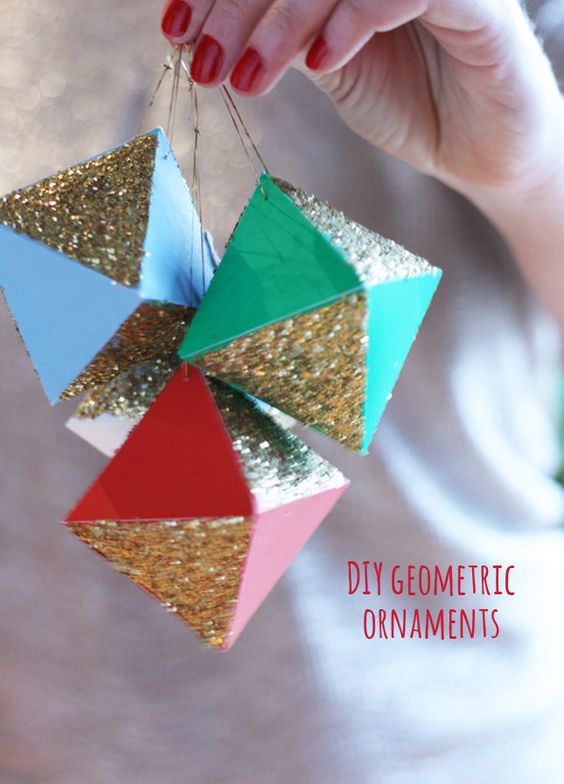 Ôn tậpKIẾN THỨC
Các kiến thức liên quan đến khối đa diện đều
Tìm các hình ảnh các vật dụng được thiết kế có hình dạng 5 khối đa diện đều.
- Các hình dưới đây là những khối đa diện
KHỐI ĐA DIỆN LỒI
- Các hình dưới đây không phải là những khối đa diện
KHỐI ĐA DIỆN ĐỀU
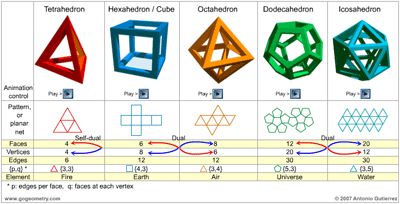 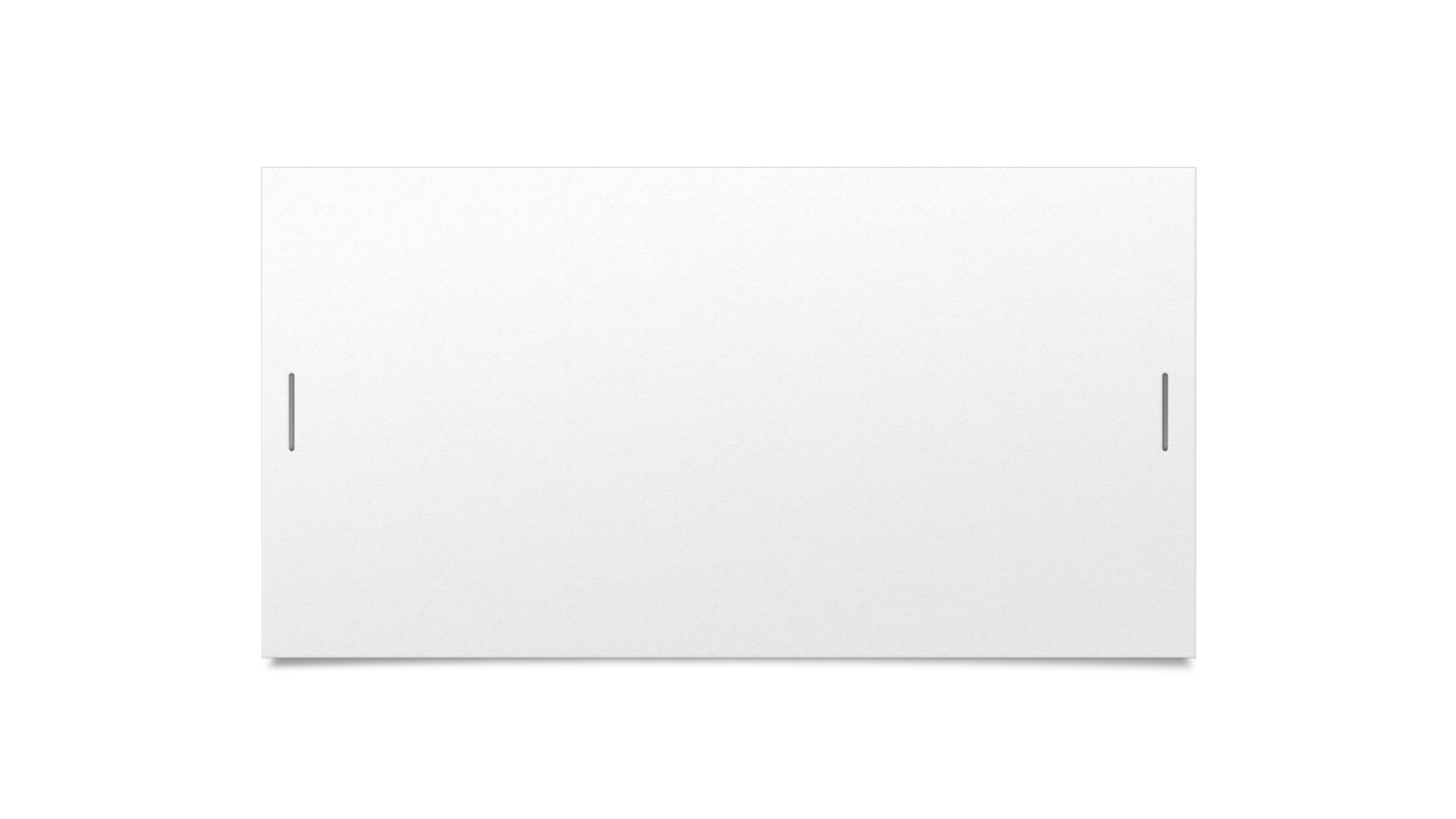 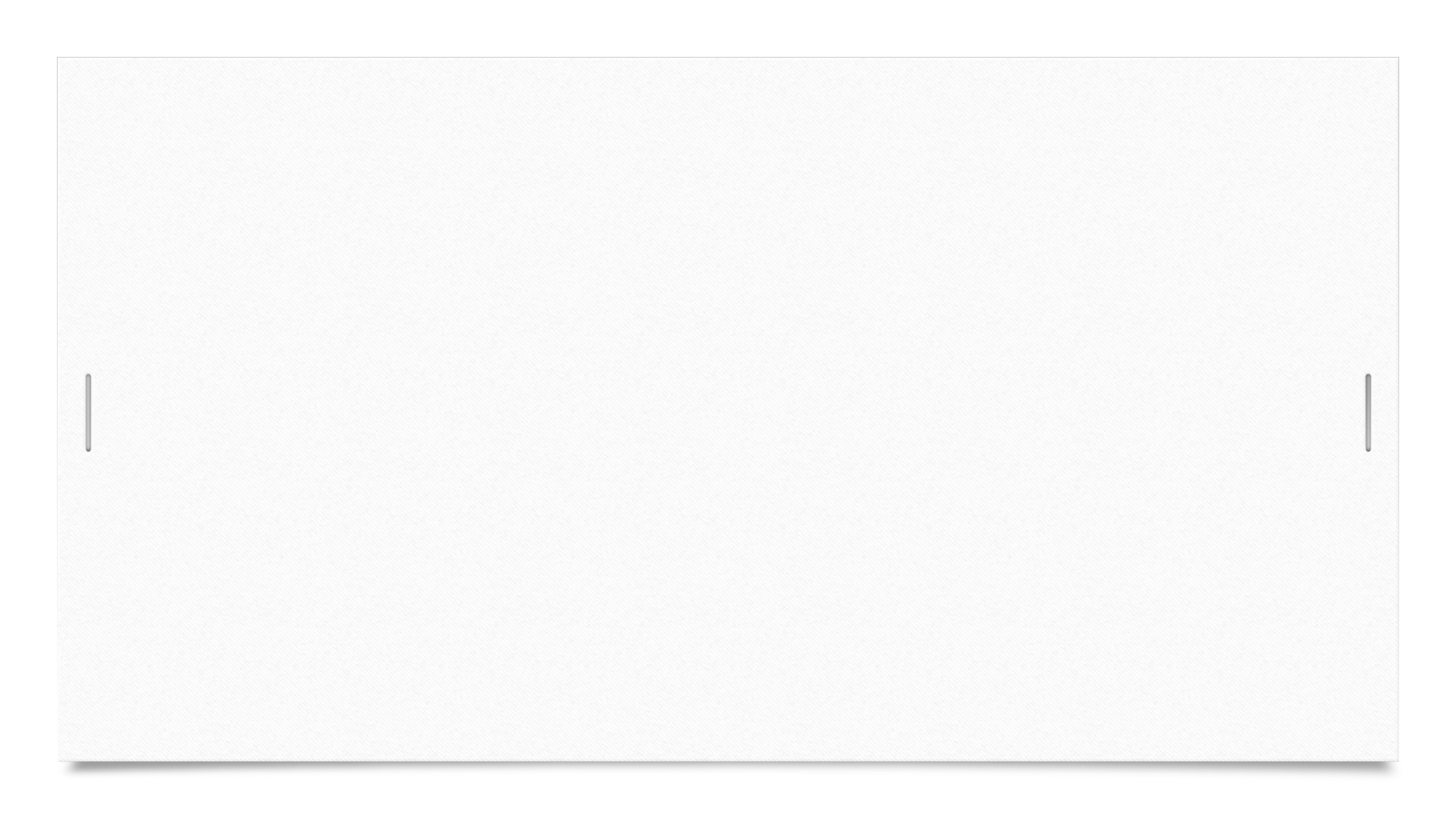 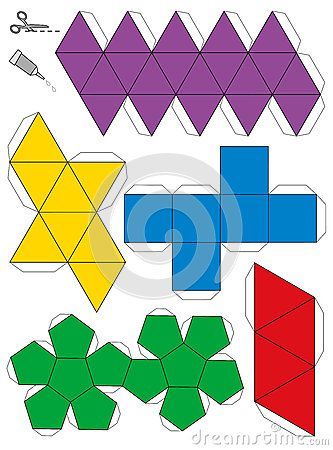 HÌNH KHAI TRIỂN CỦA 5 KHỐI ĐA DIỆN ĐỀU
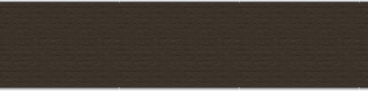 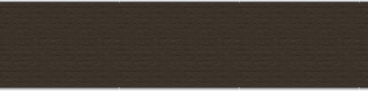 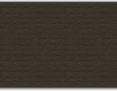 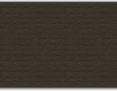 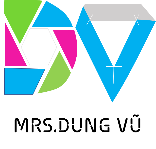 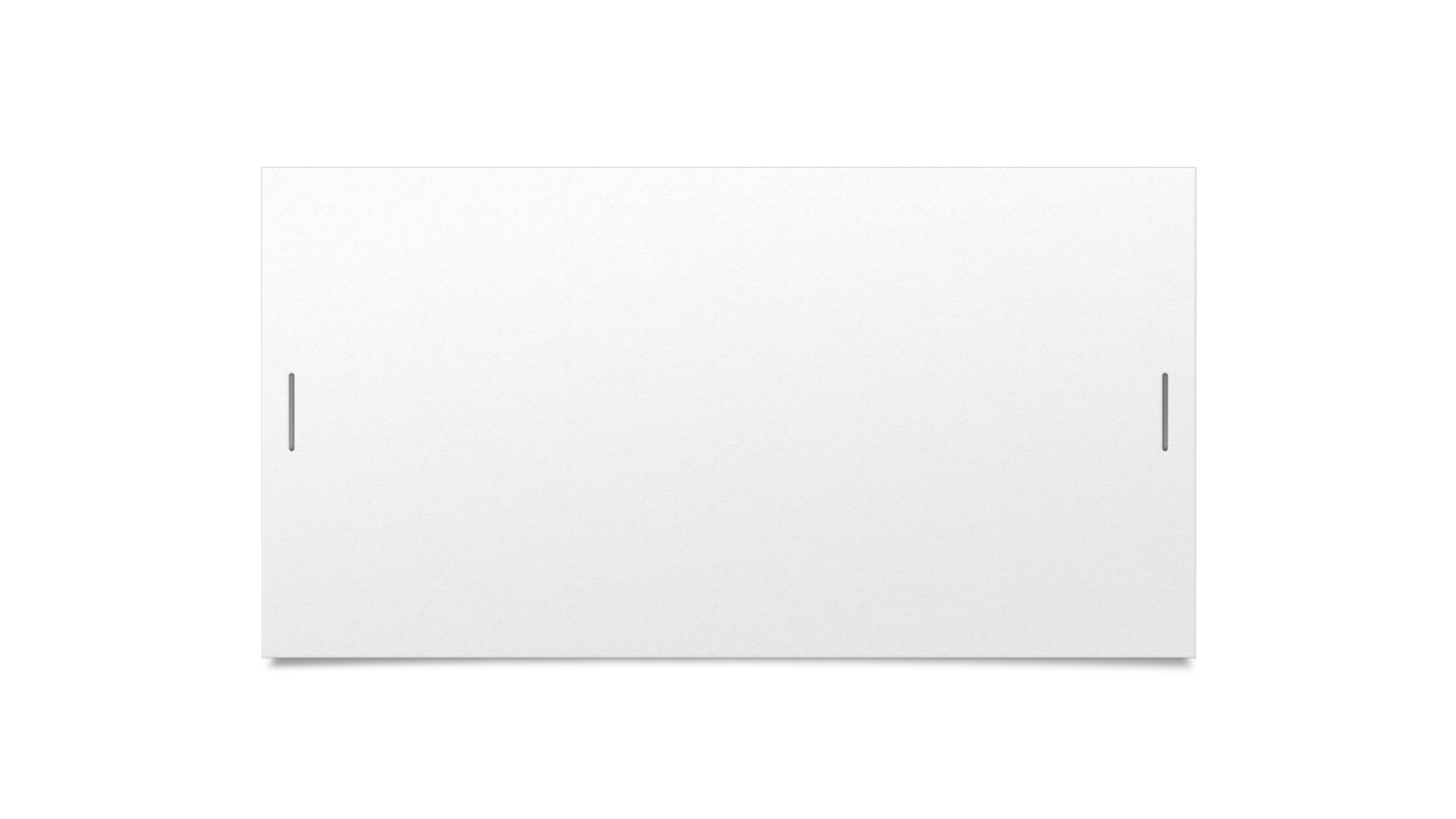 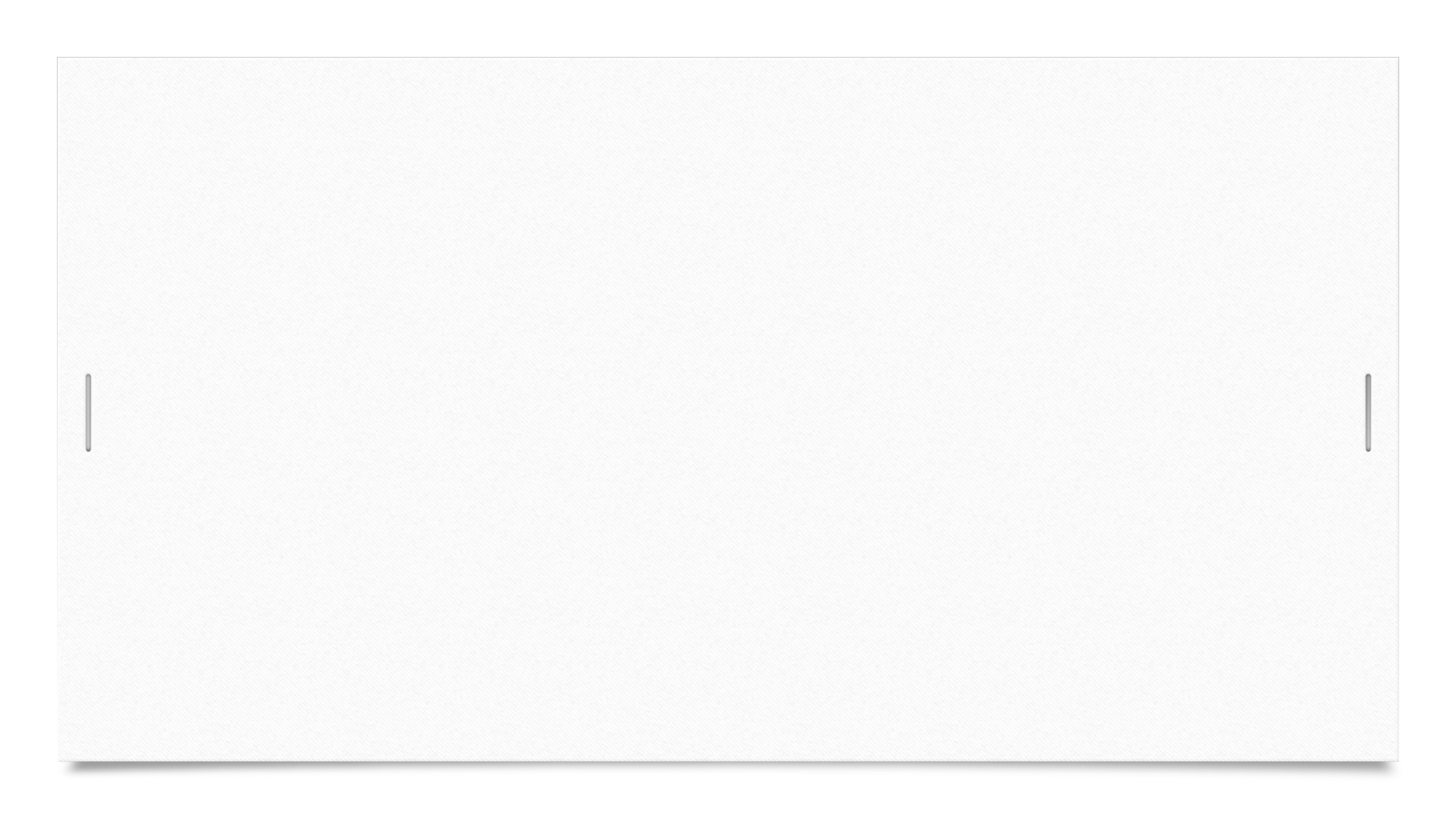 HÌNH KHAI TRIỂN CỦA TỨ DIỆN ĐỀU
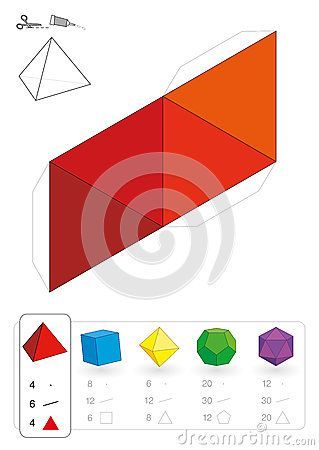 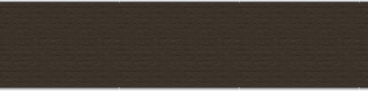 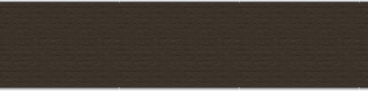 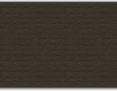 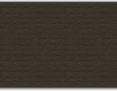 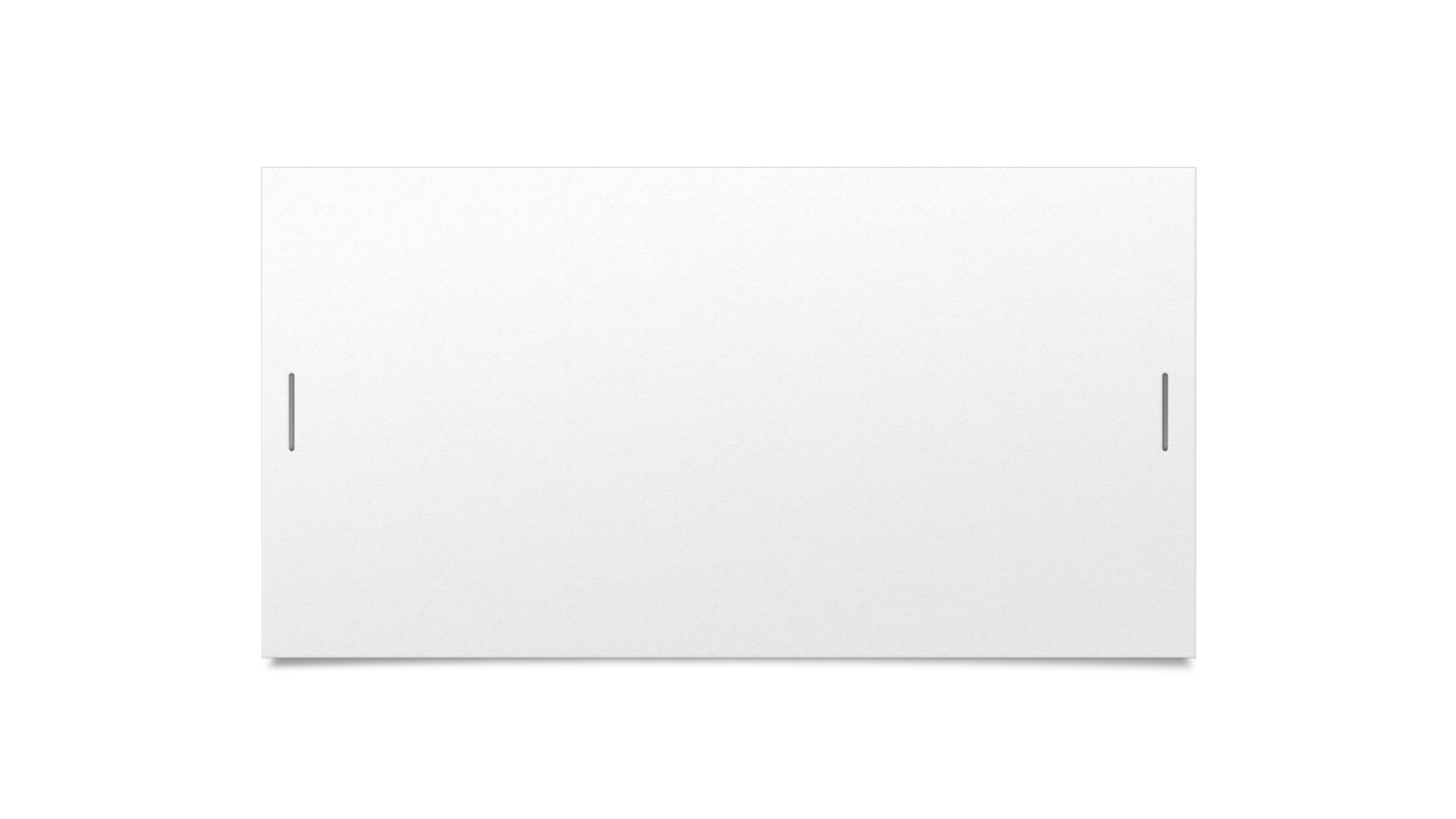 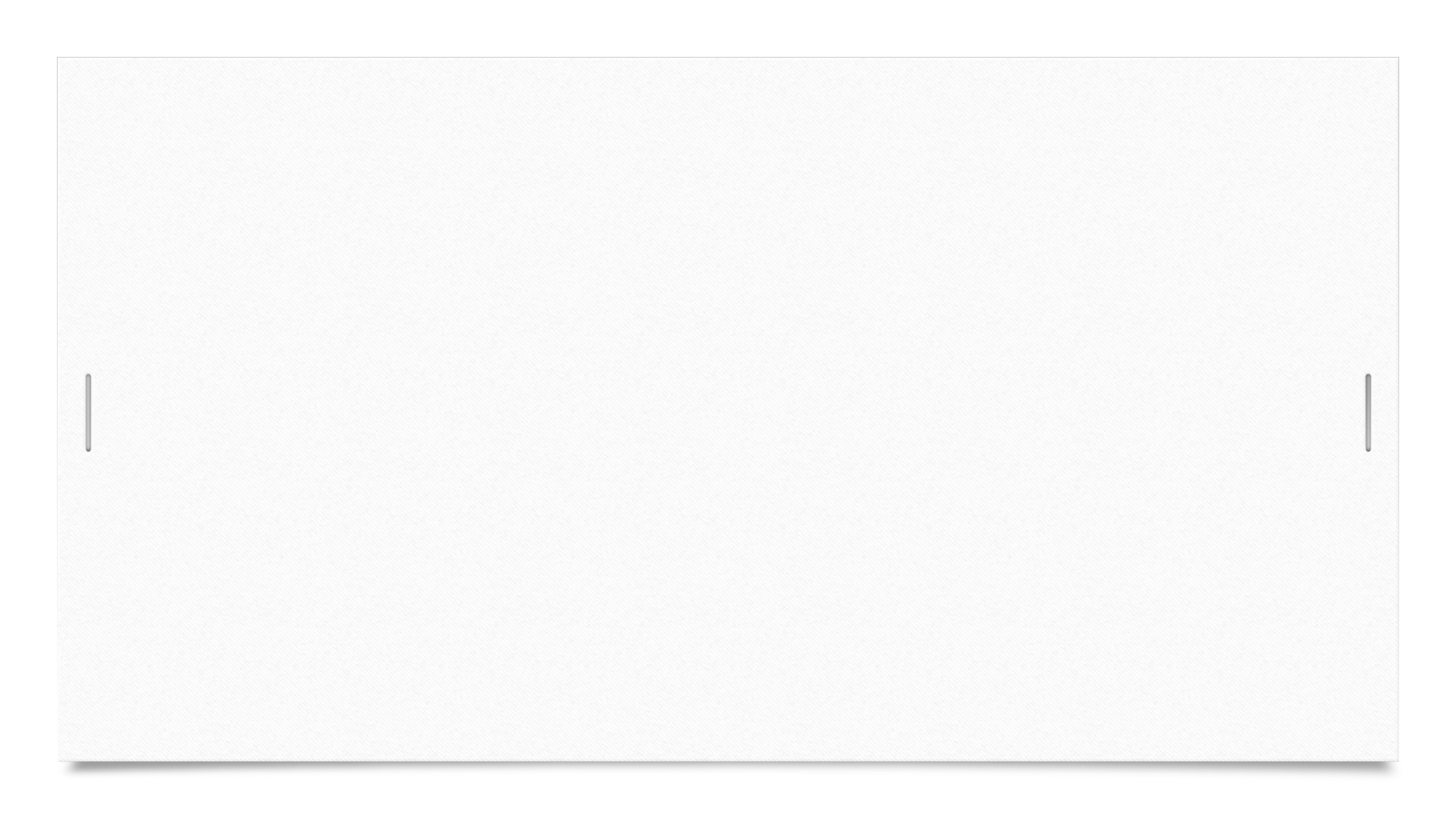 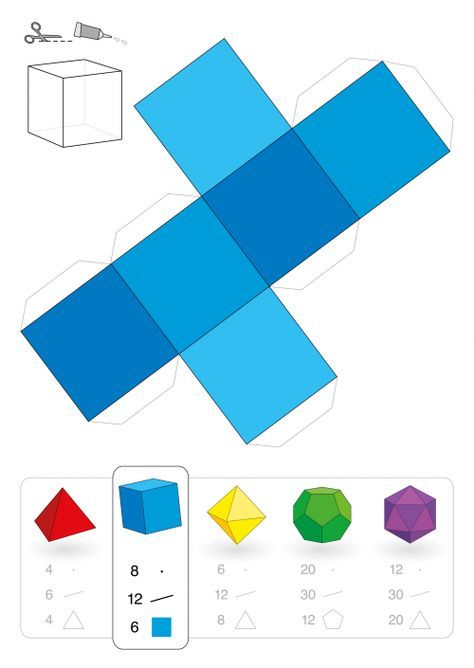 HÌNH KHAI TRIỂN CỦA HÌNH LẬP PHƯƠNG
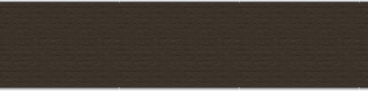 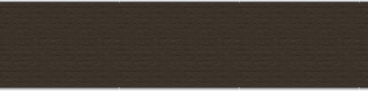 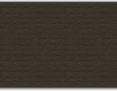 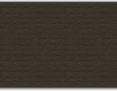 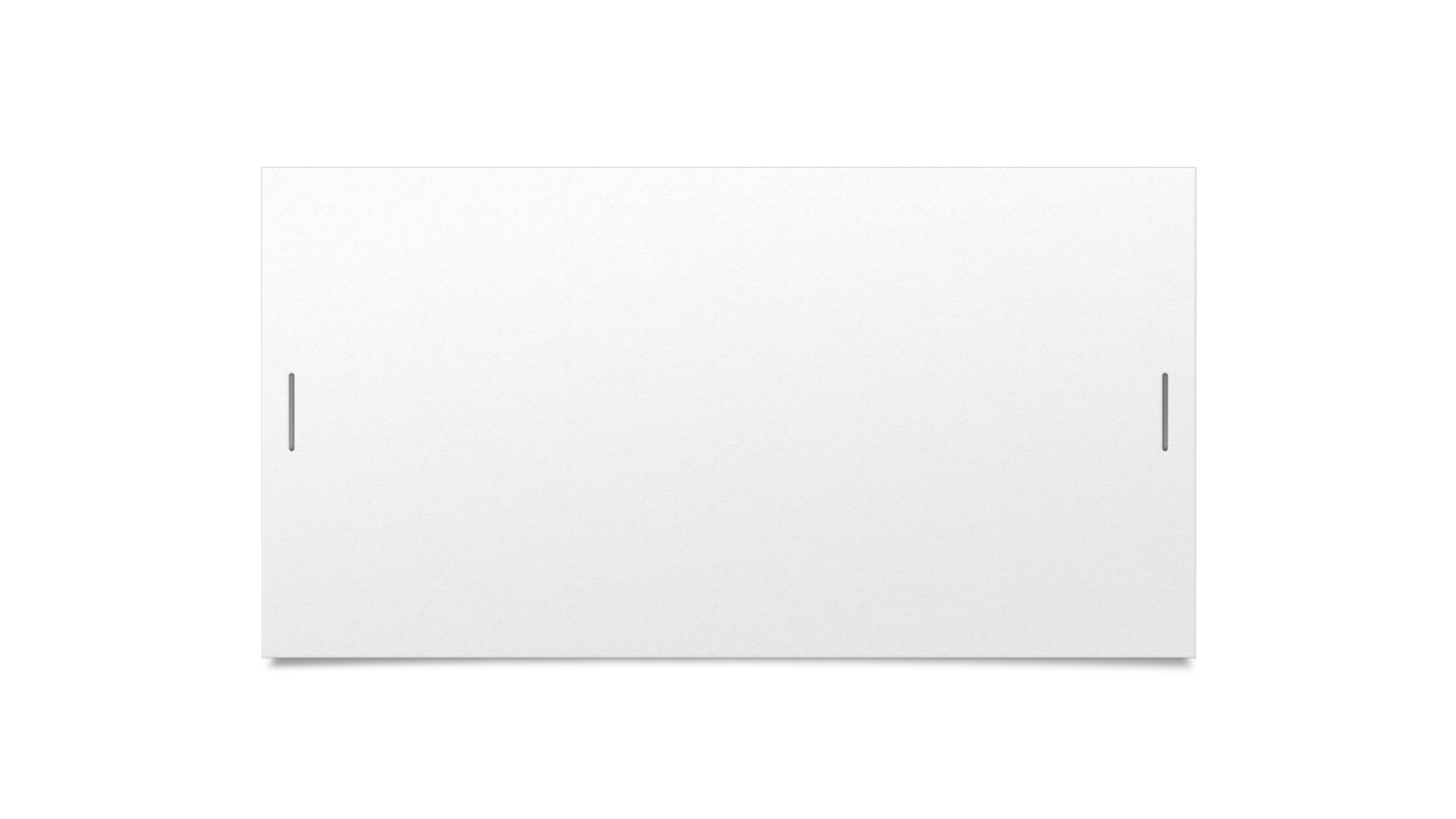 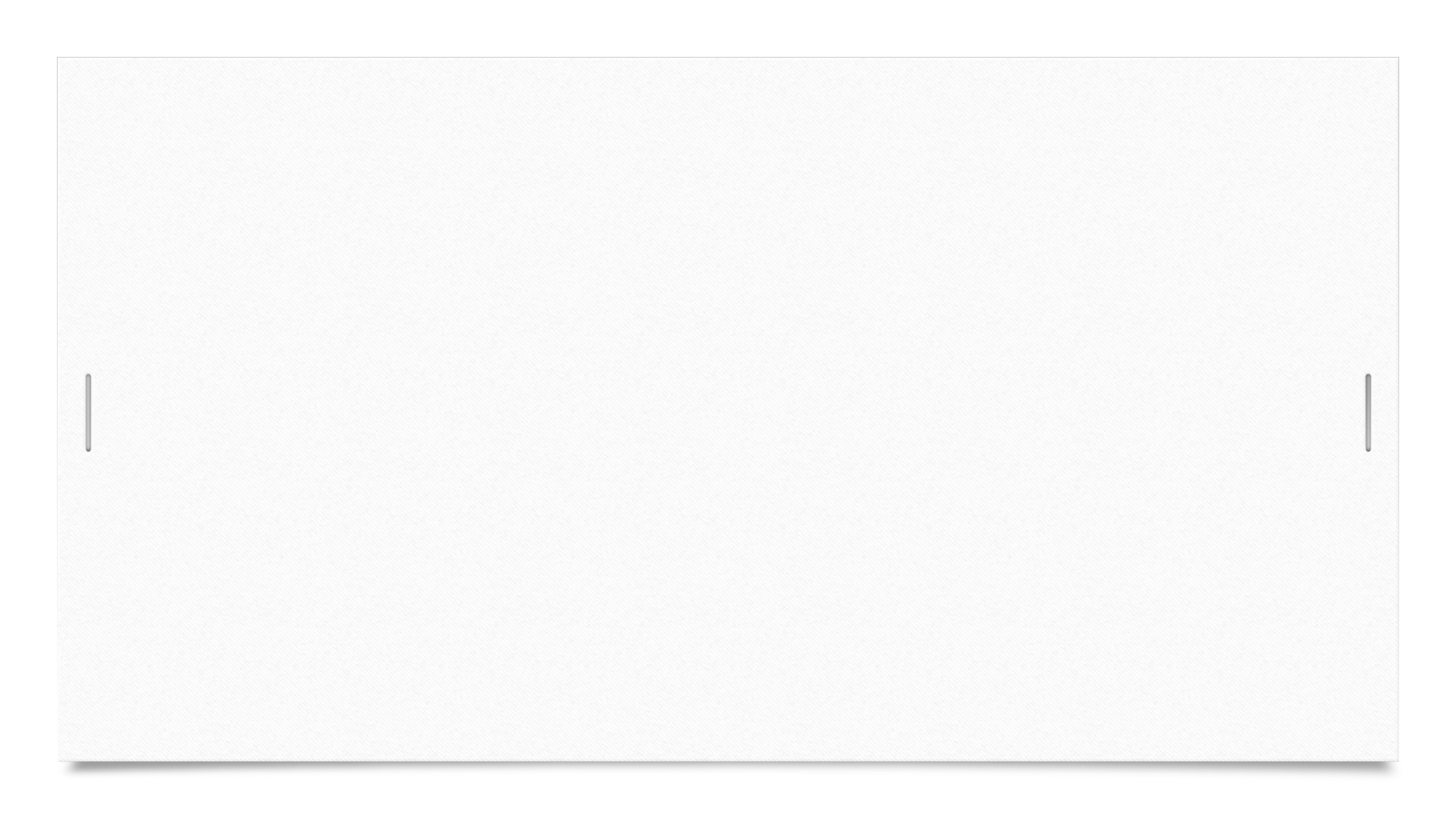 HÌNH KHAI TRIỂN CỦA HÌNH BÁT DIỆN ĐỀU
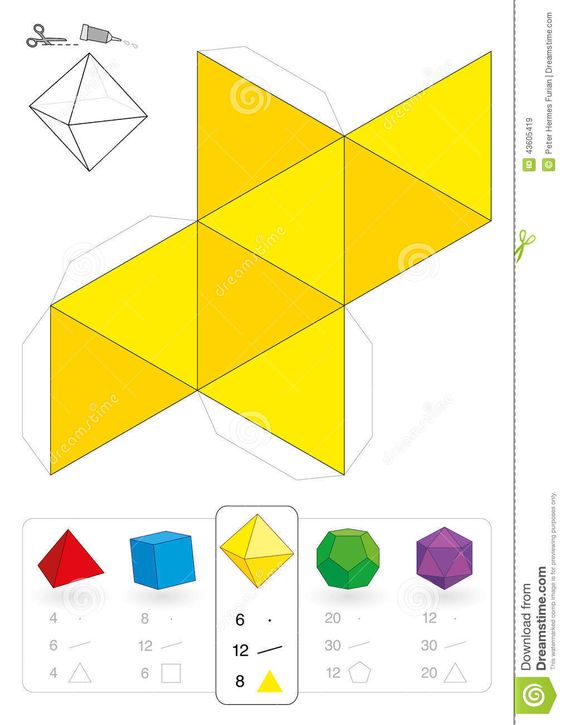 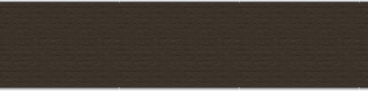 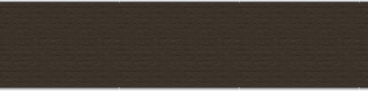 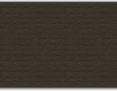 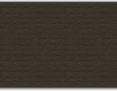 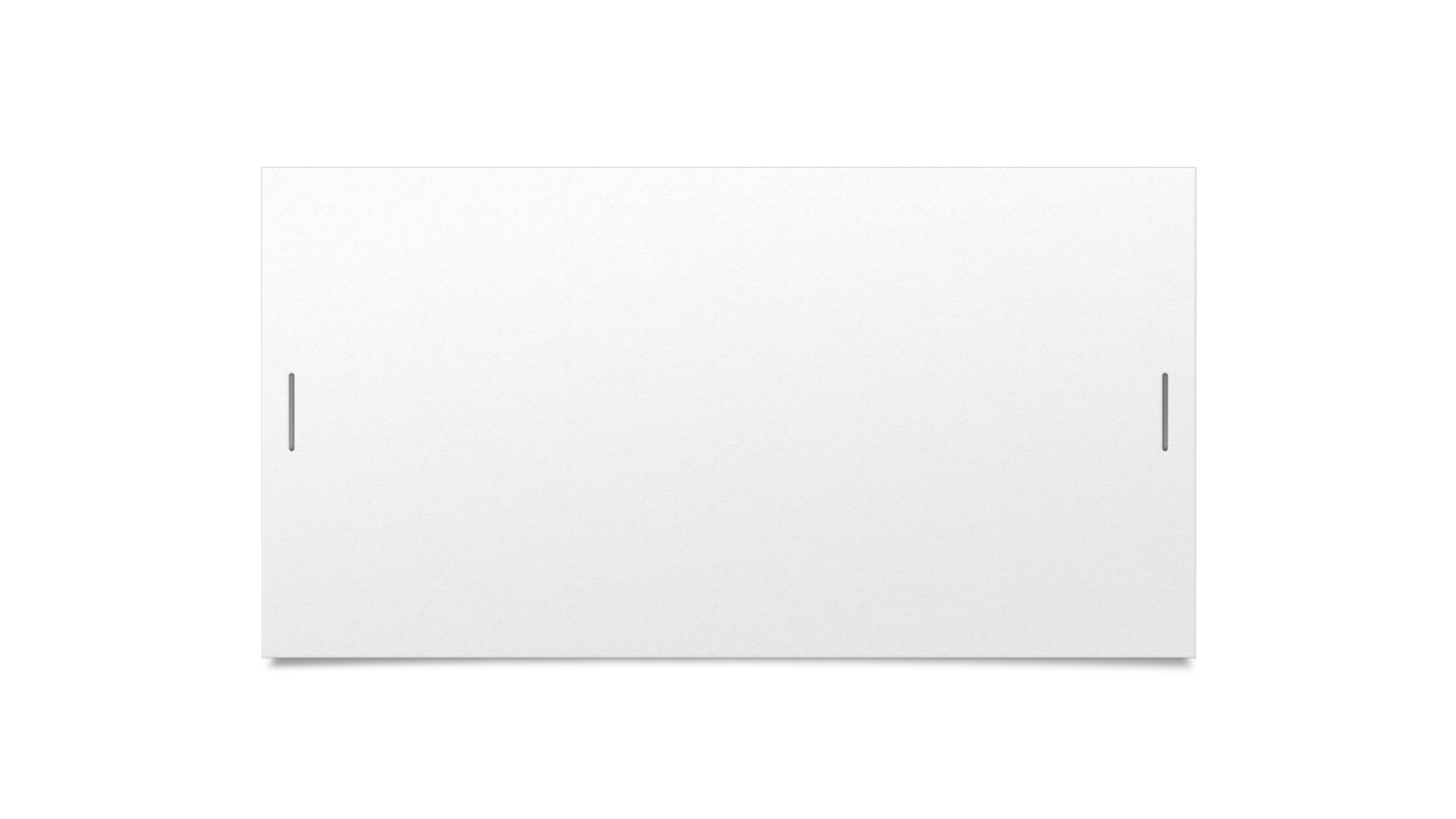 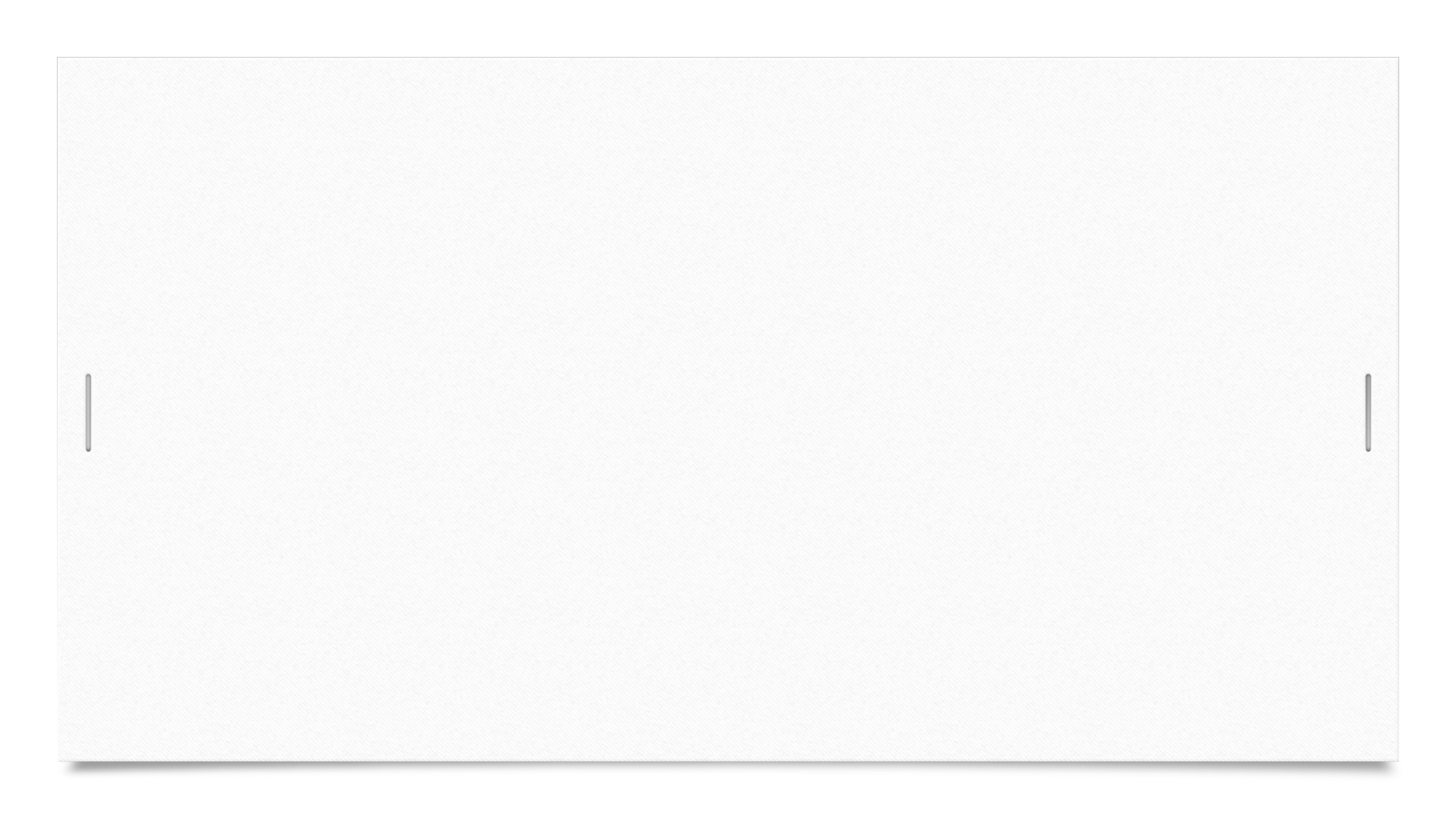 HÌNH KHAI TRIỂN CỦA HÌNH MƯỜI HAI MẶT ĐỀU
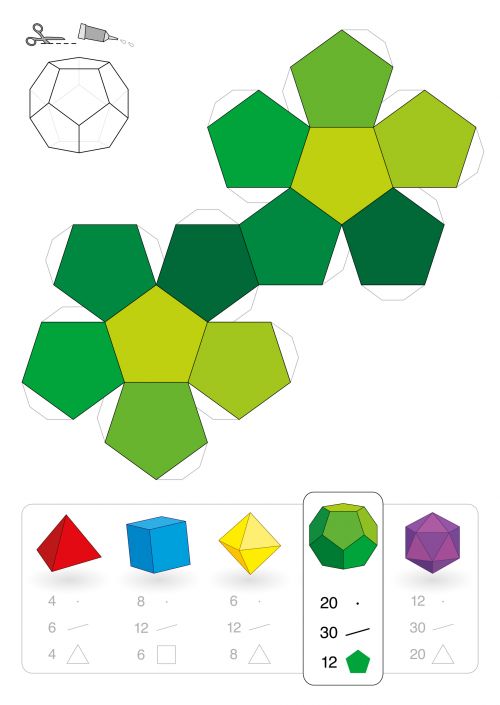 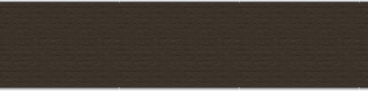 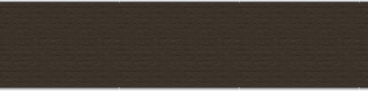 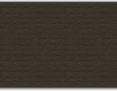 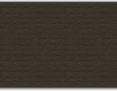 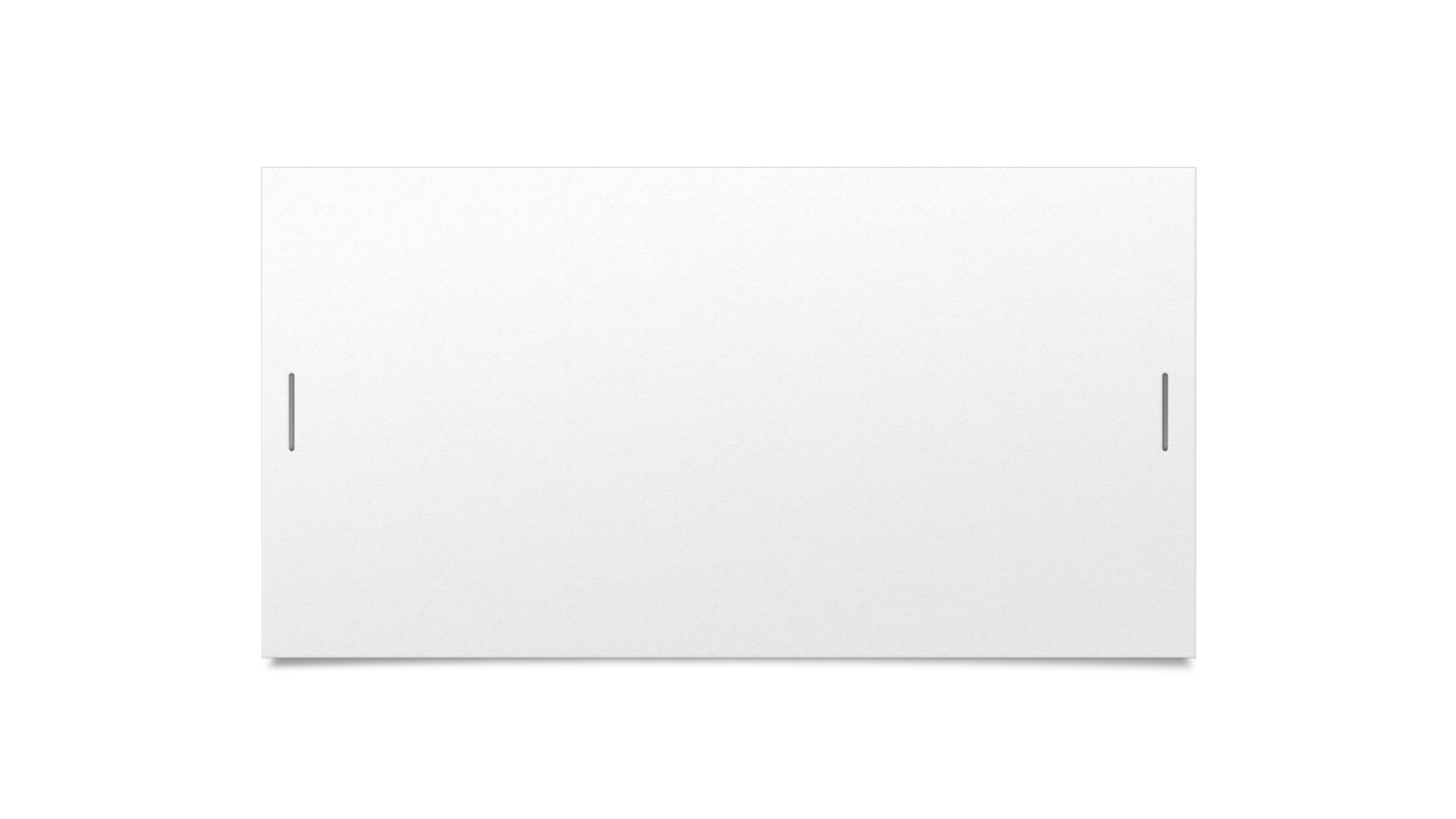 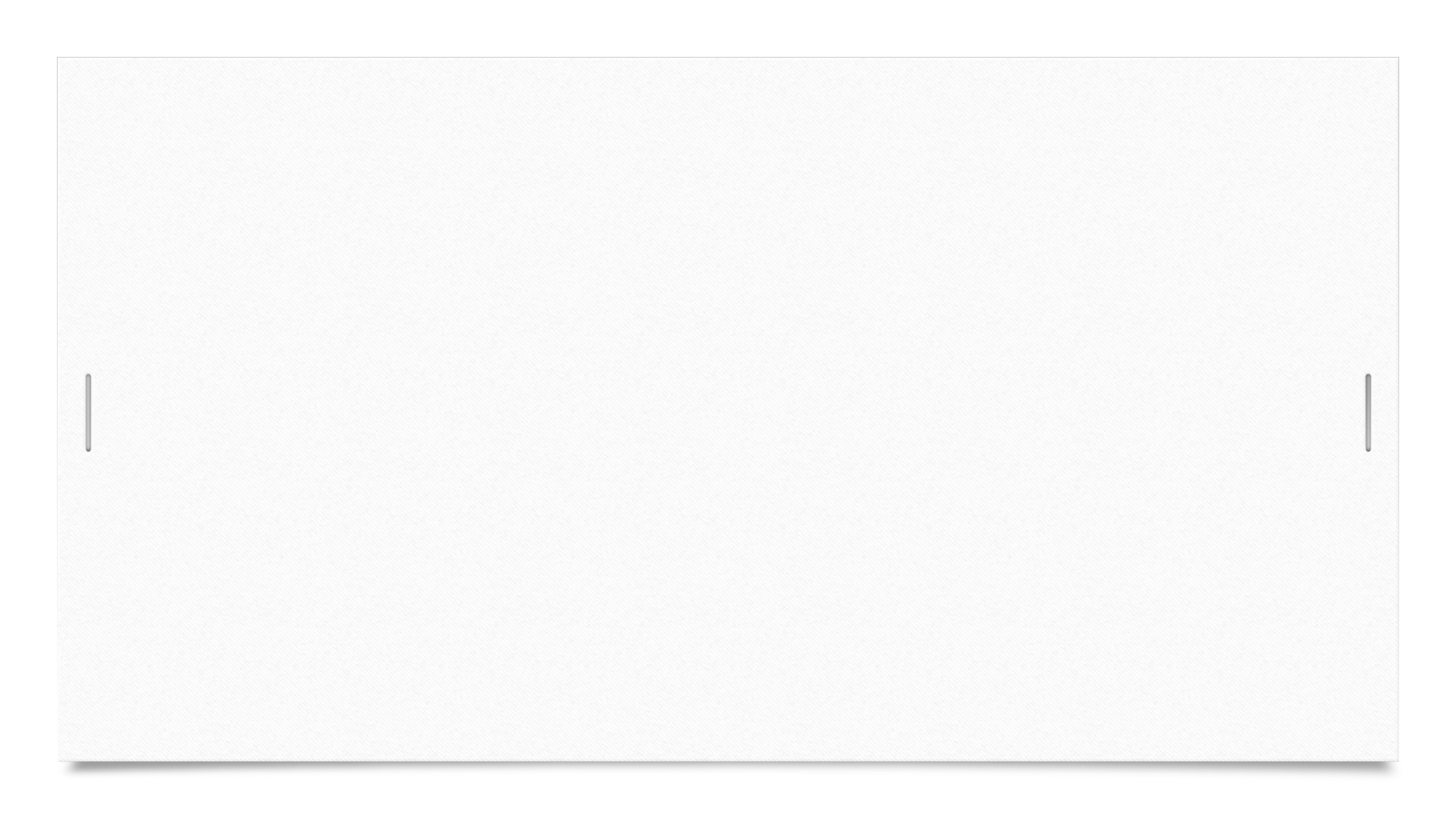 HÌNH KHAI TRIỂN CỦA HÌNH HAI MƯƠI MẶT ĐỀU
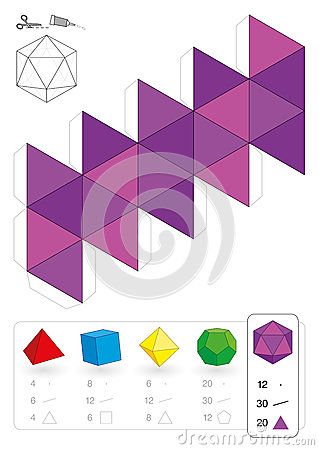 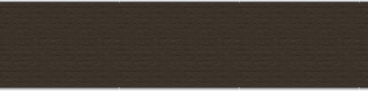 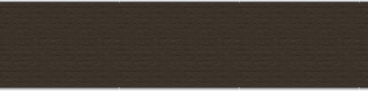 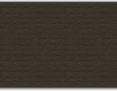 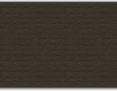 LIÊN HỆ KIẾN THỨC (5P)
Các nhóm hoàn thiện phiếu học tập
(mục 2 trang 2-3)
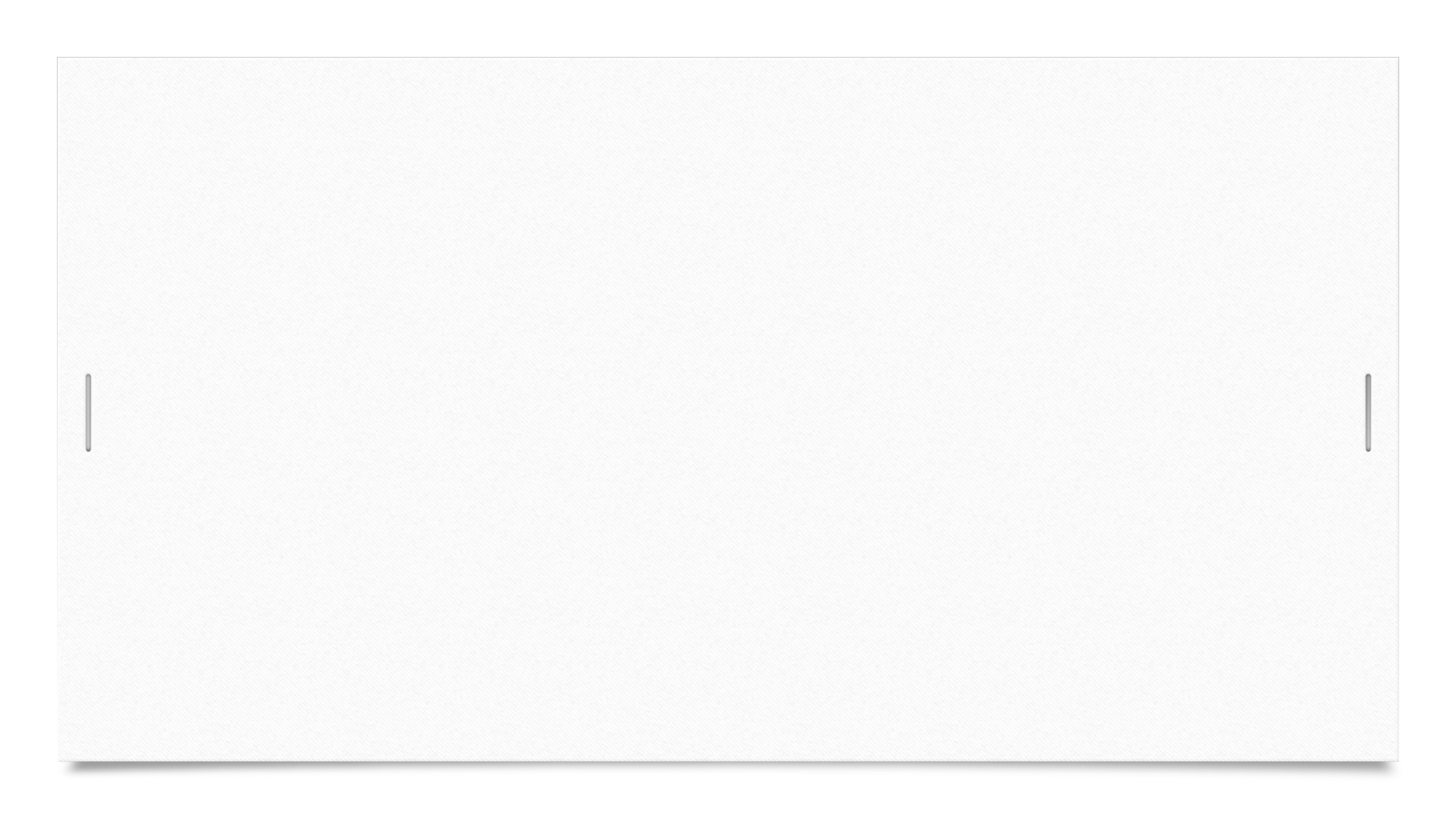 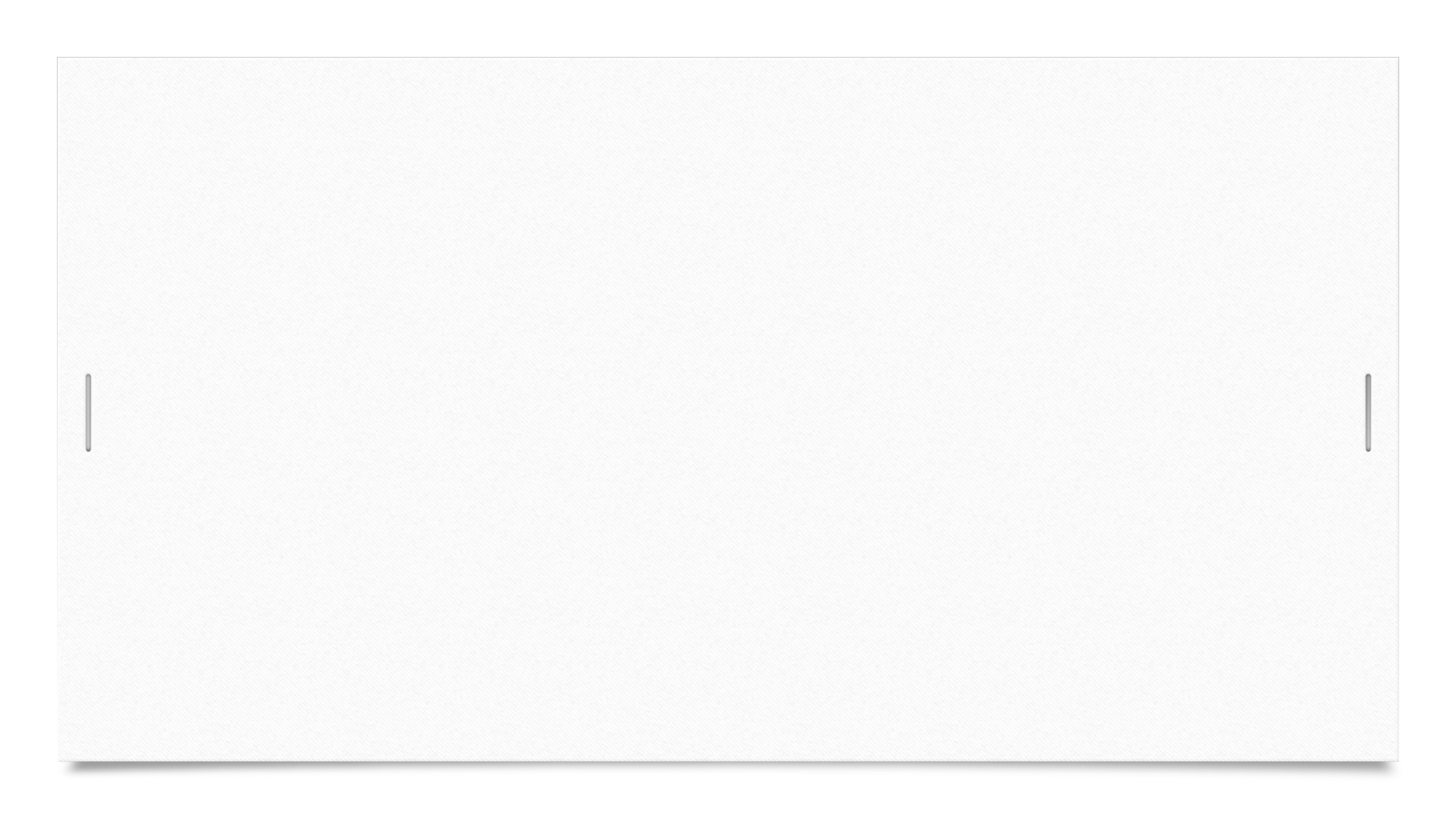 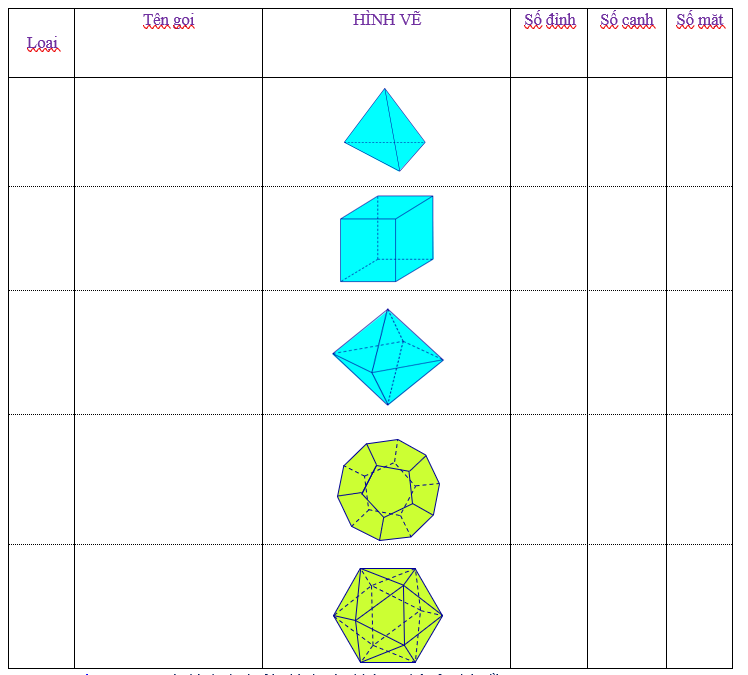 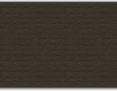 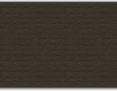 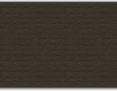 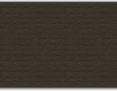 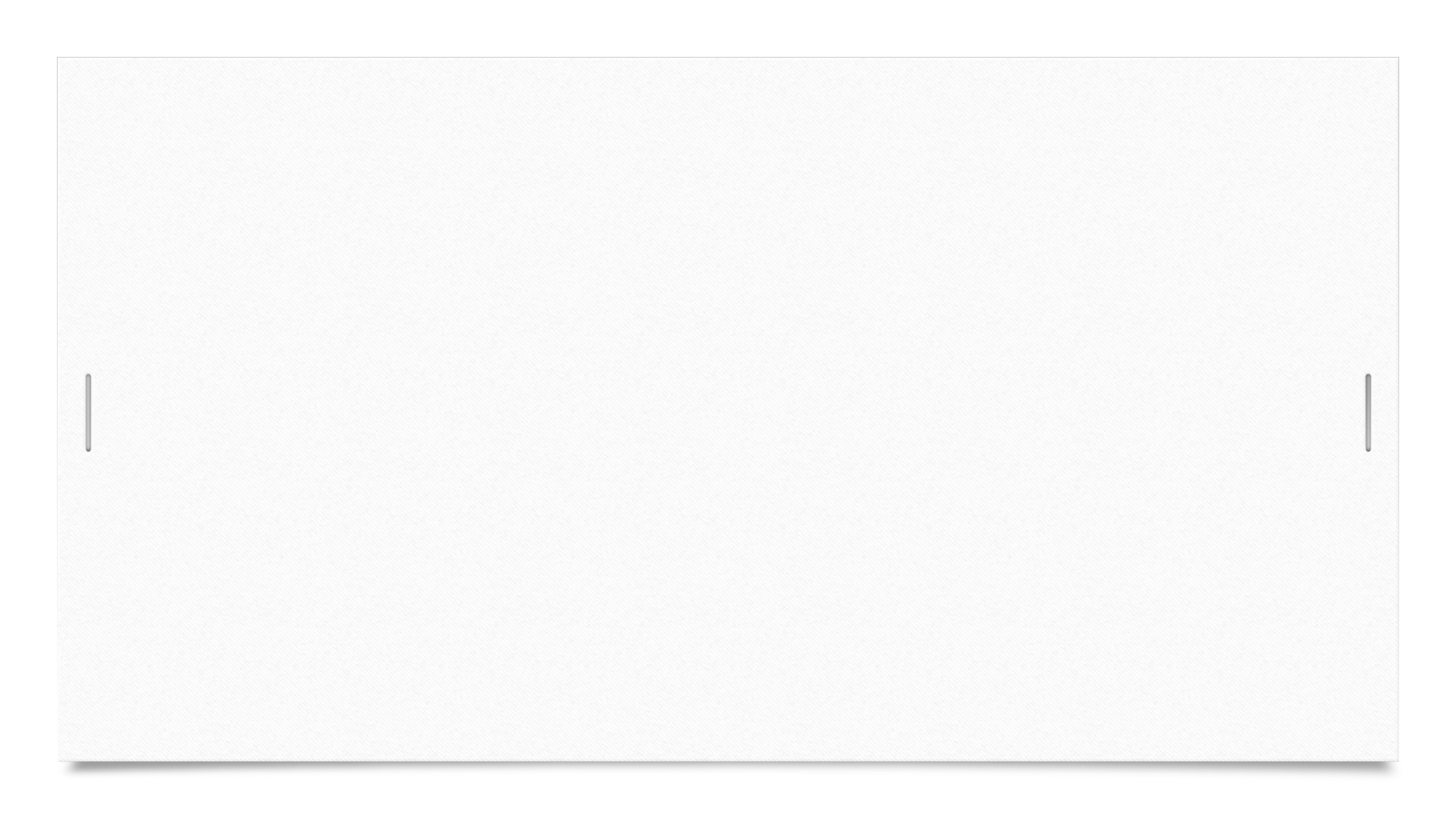 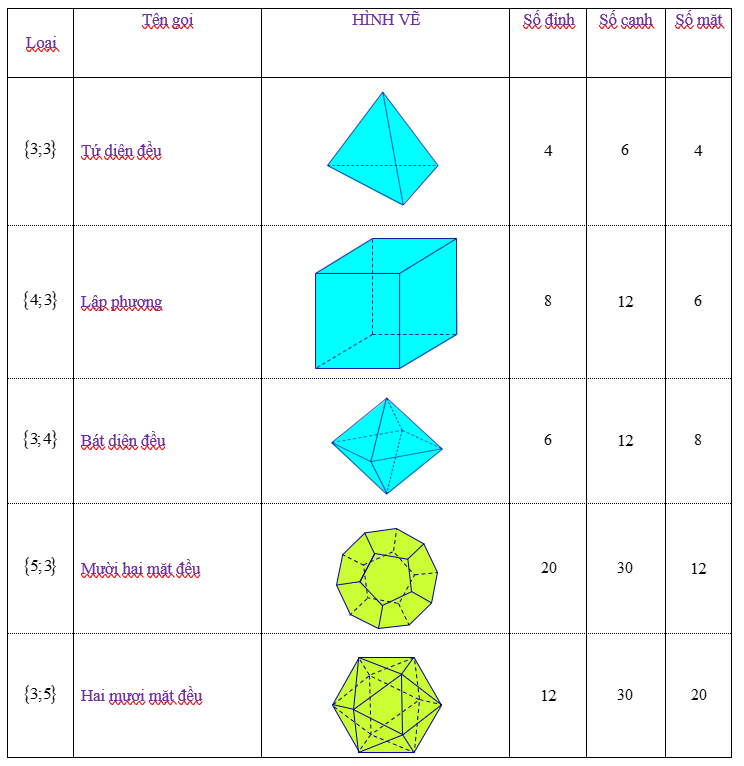 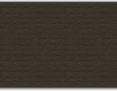 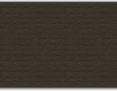 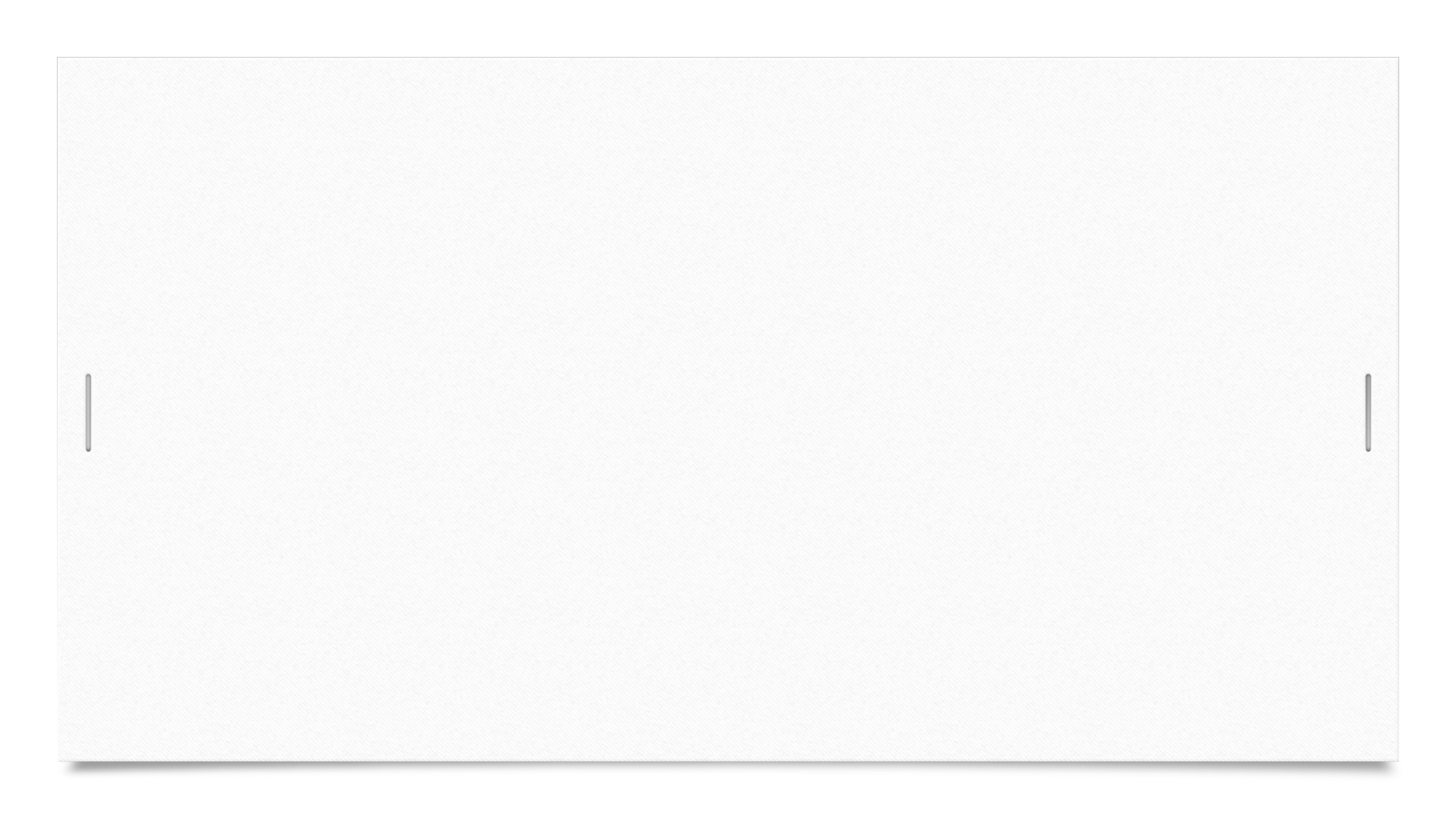 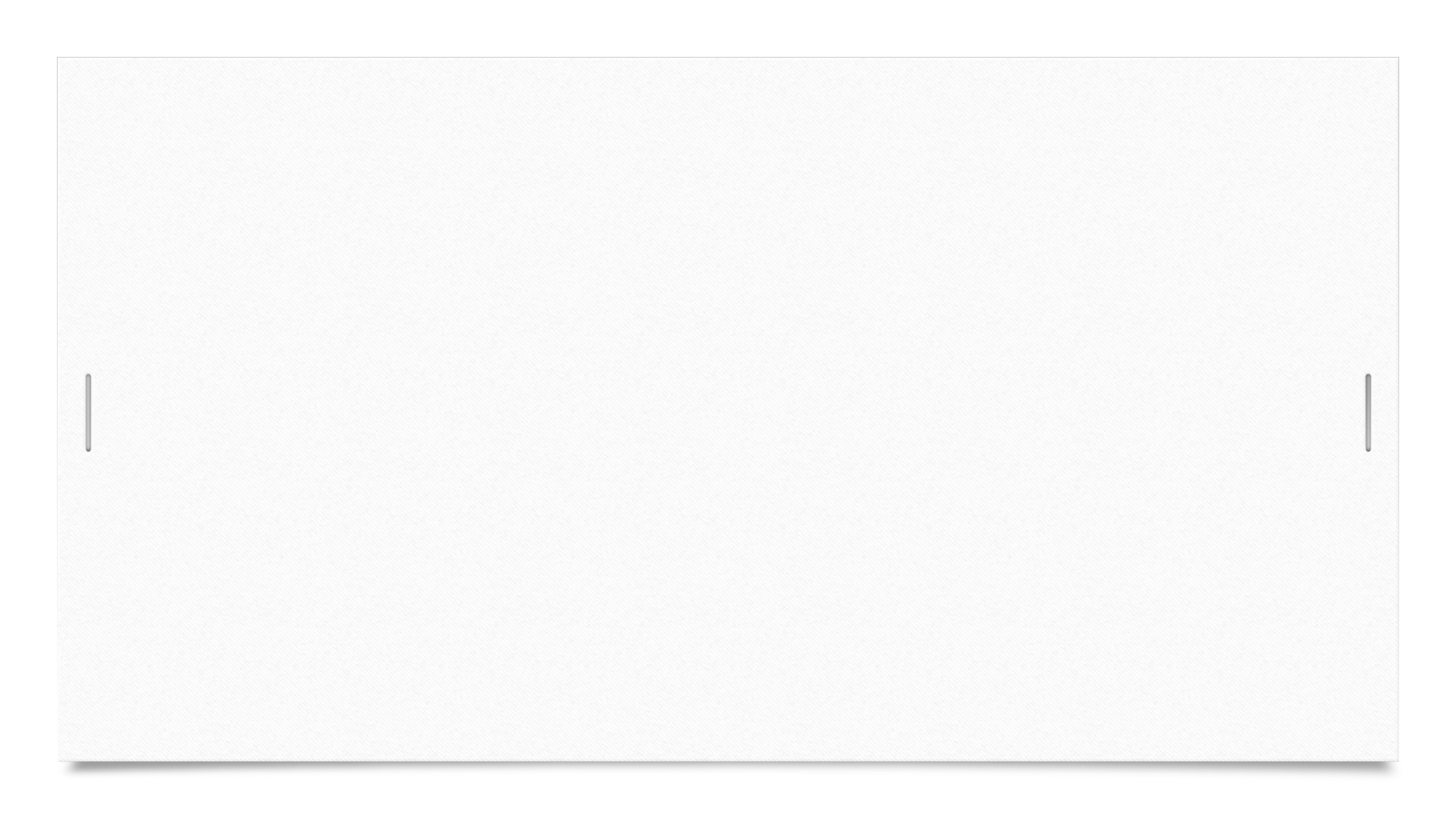 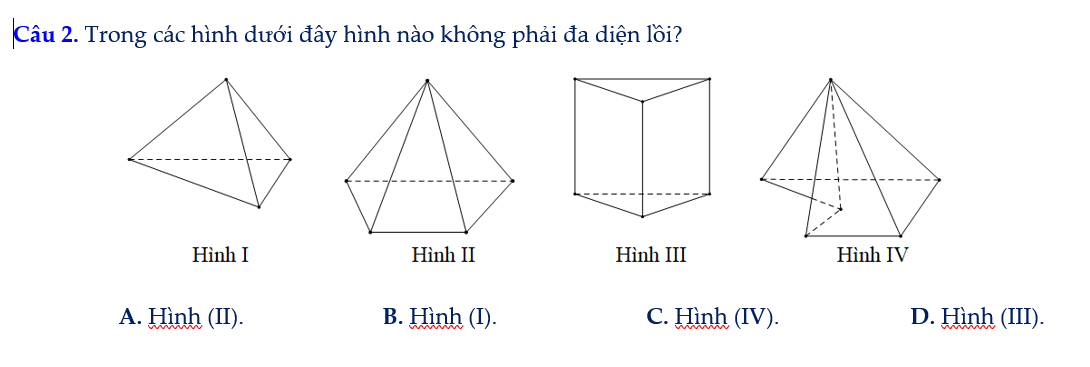 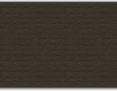 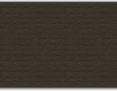 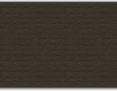 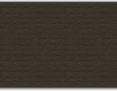 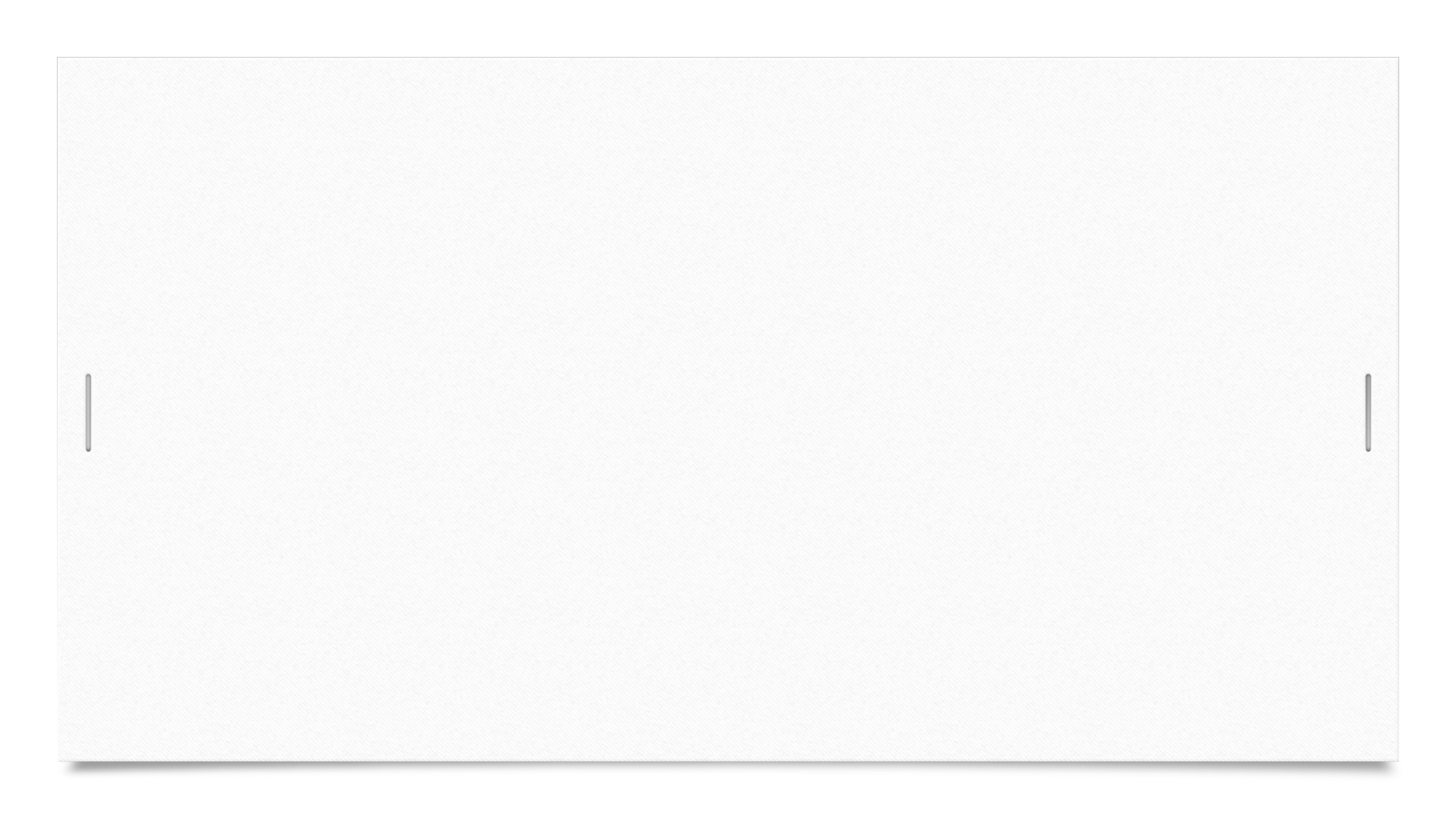 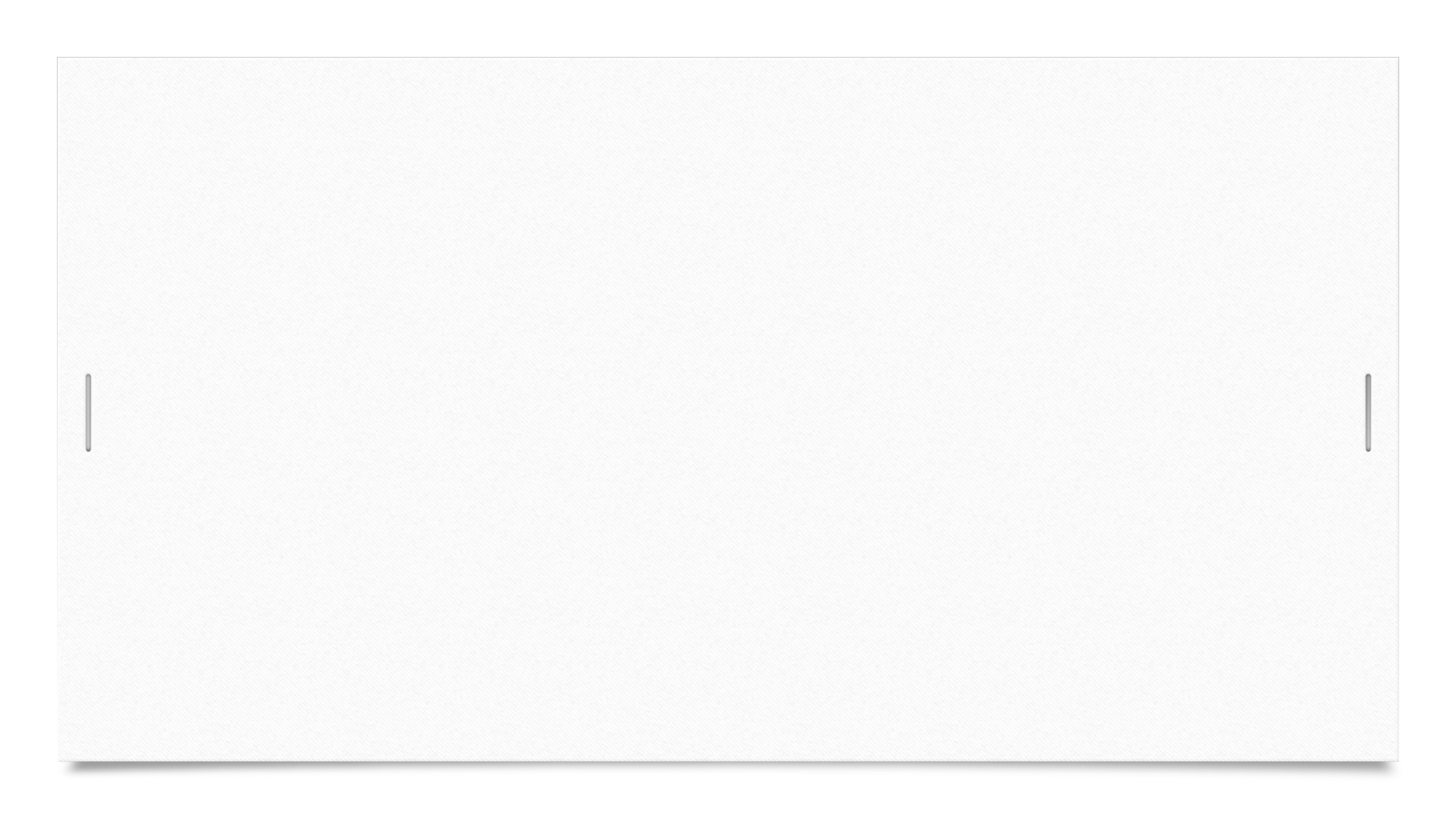 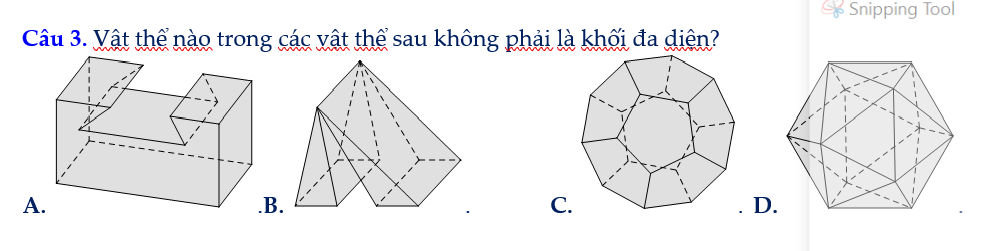 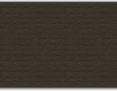 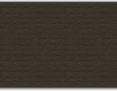 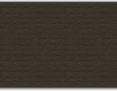 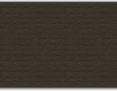 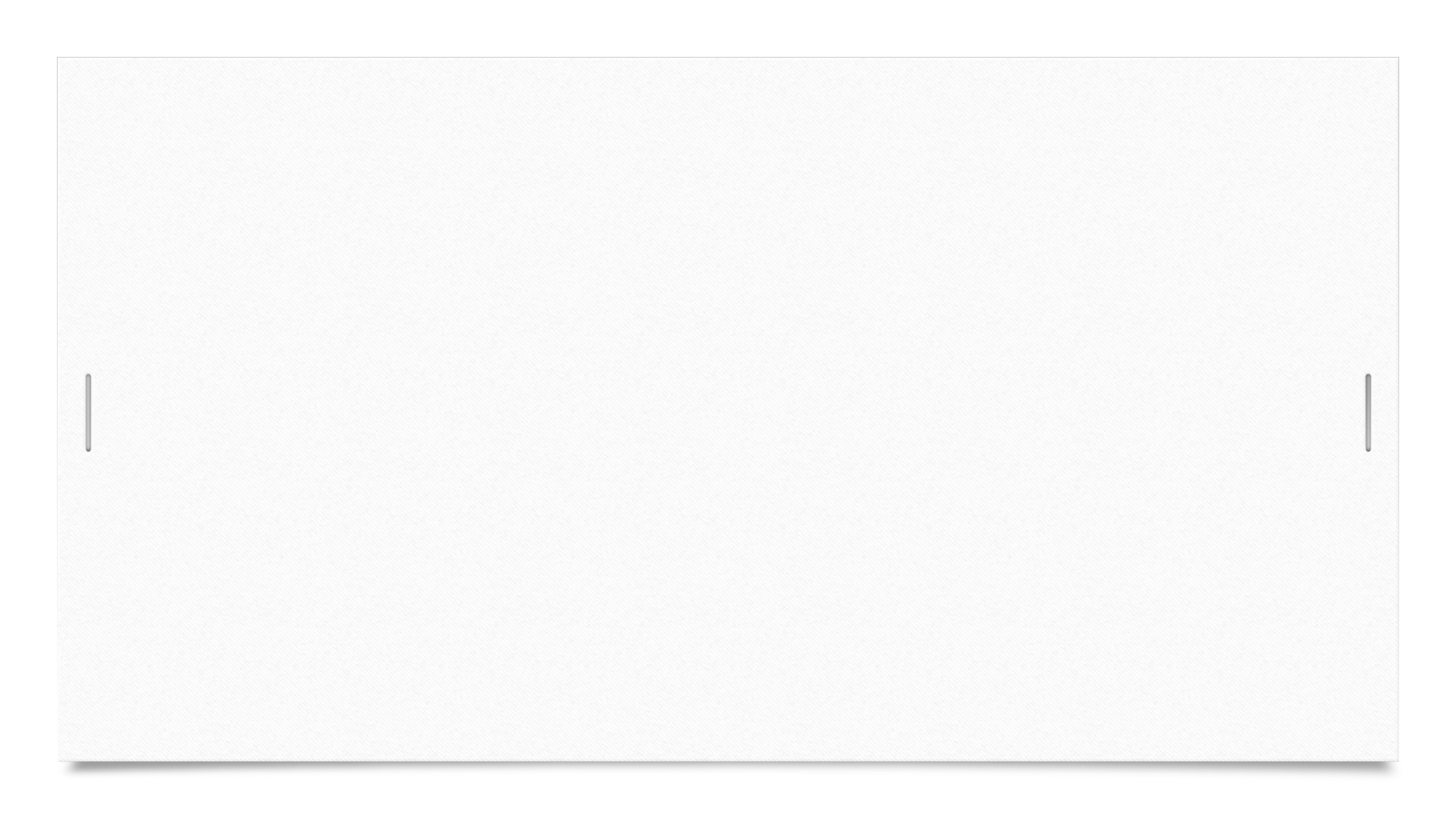 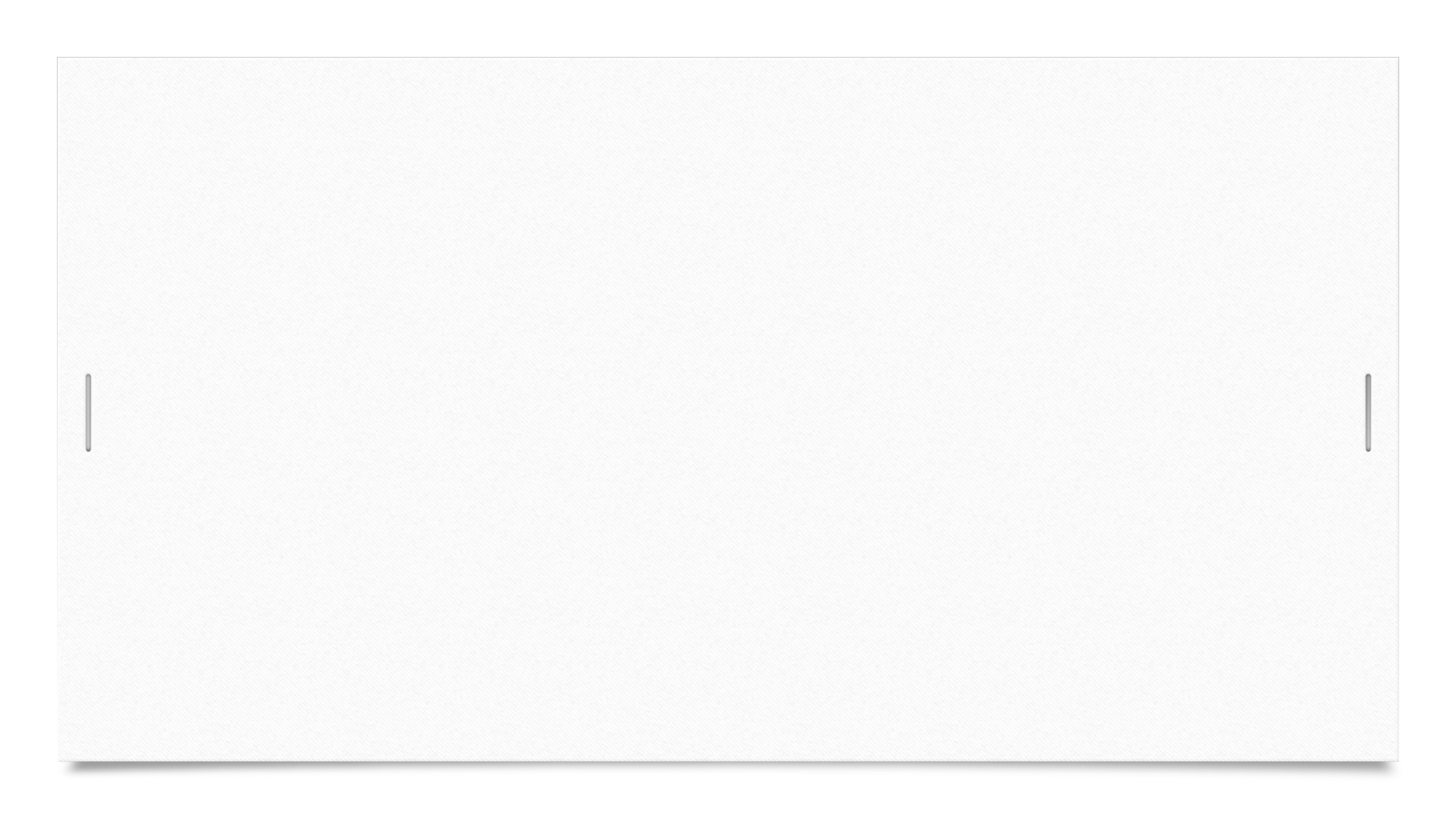 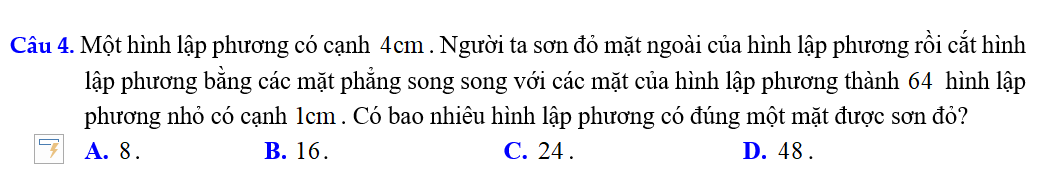 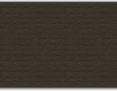 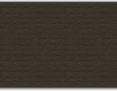 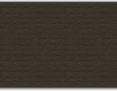 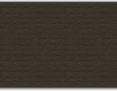 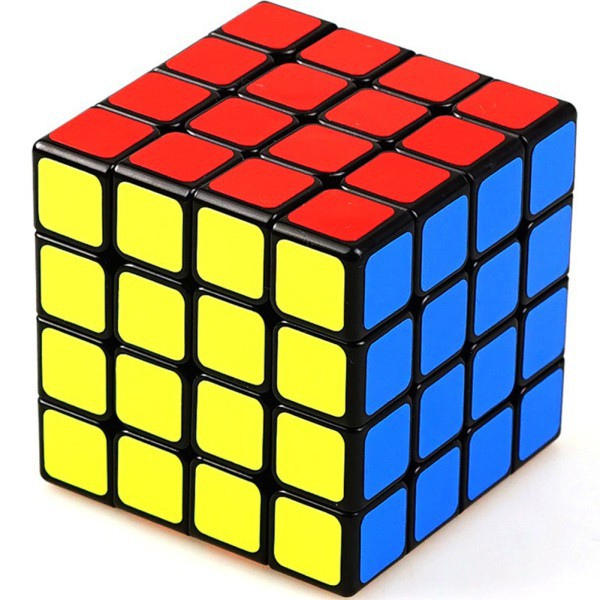 1
2
3
4
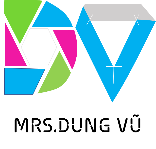 2. Ý TƯỞNG(10p)
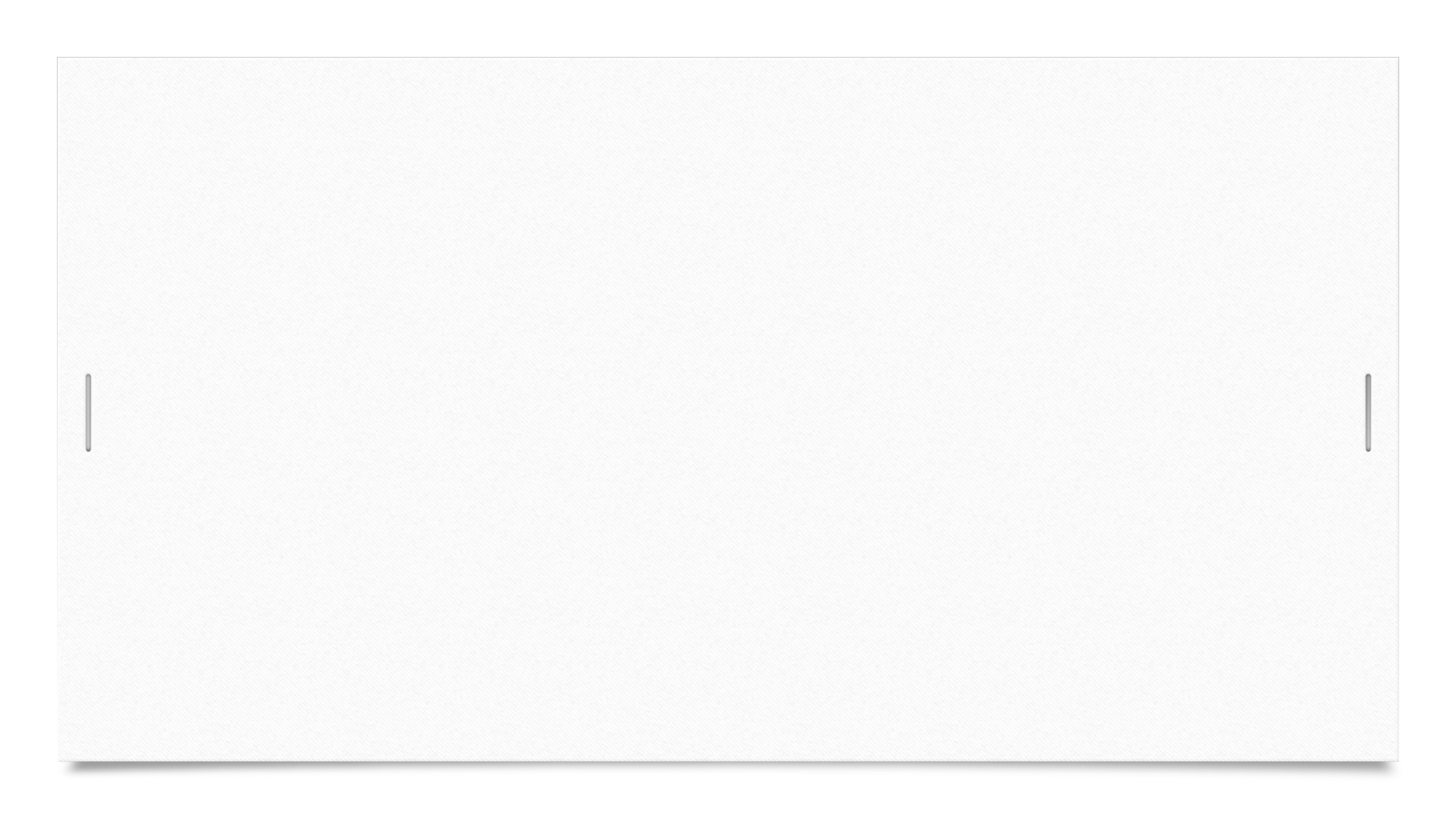 4. Kế hoạch (10p)
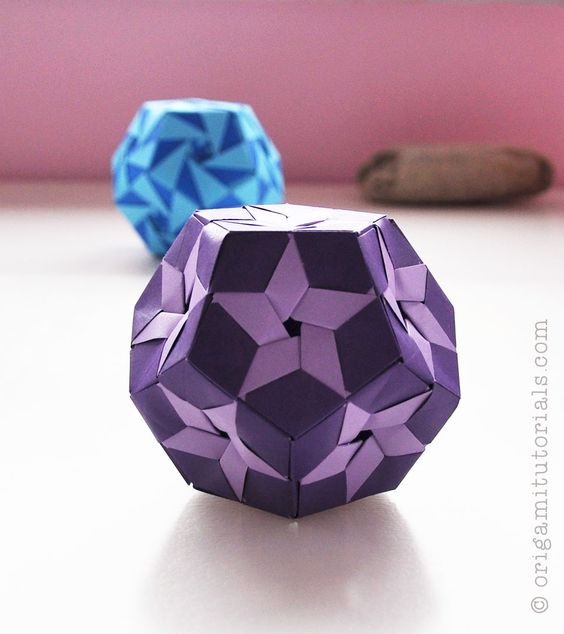 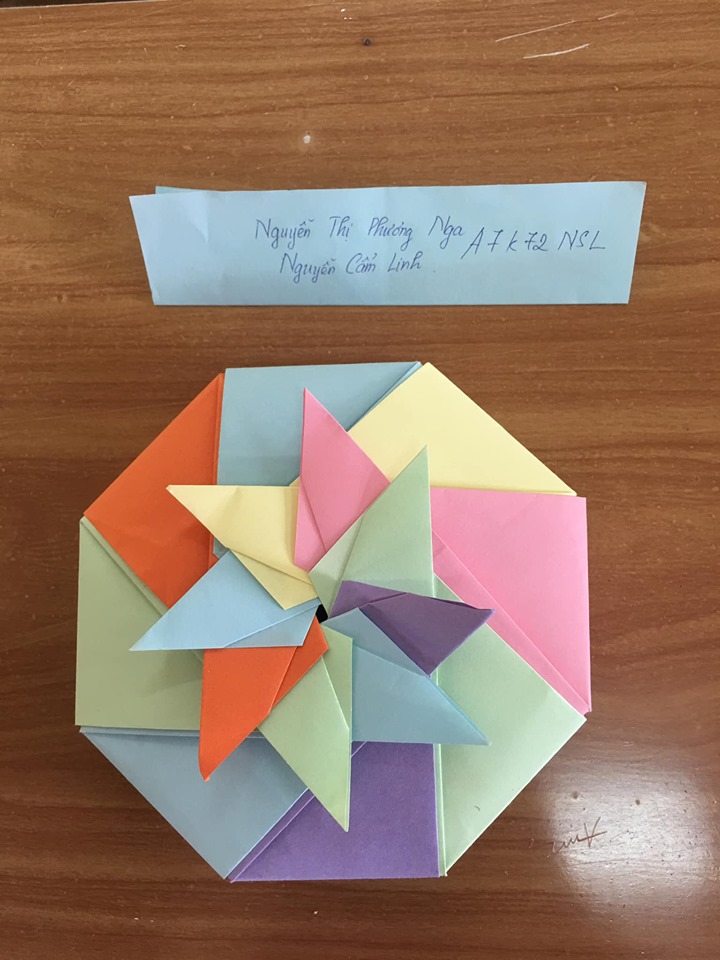 Lựa chọn loại khối đa diện thiết kế
Phác họa ý tưởng trên giấy
Lựa chọn nguyên vật liệu
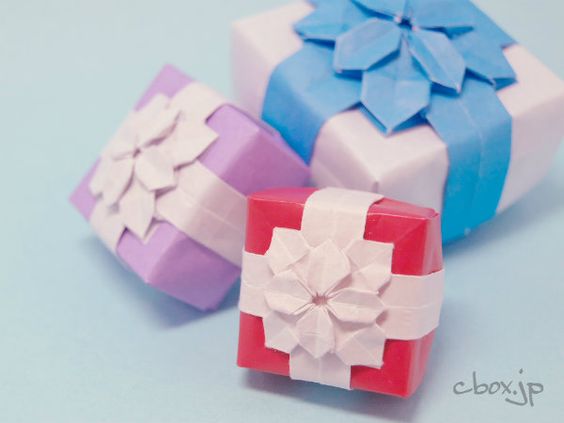 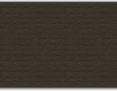 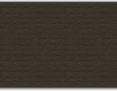 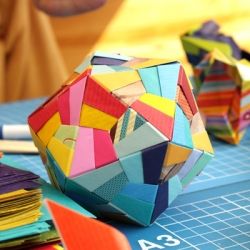 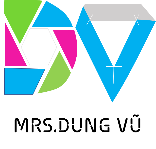 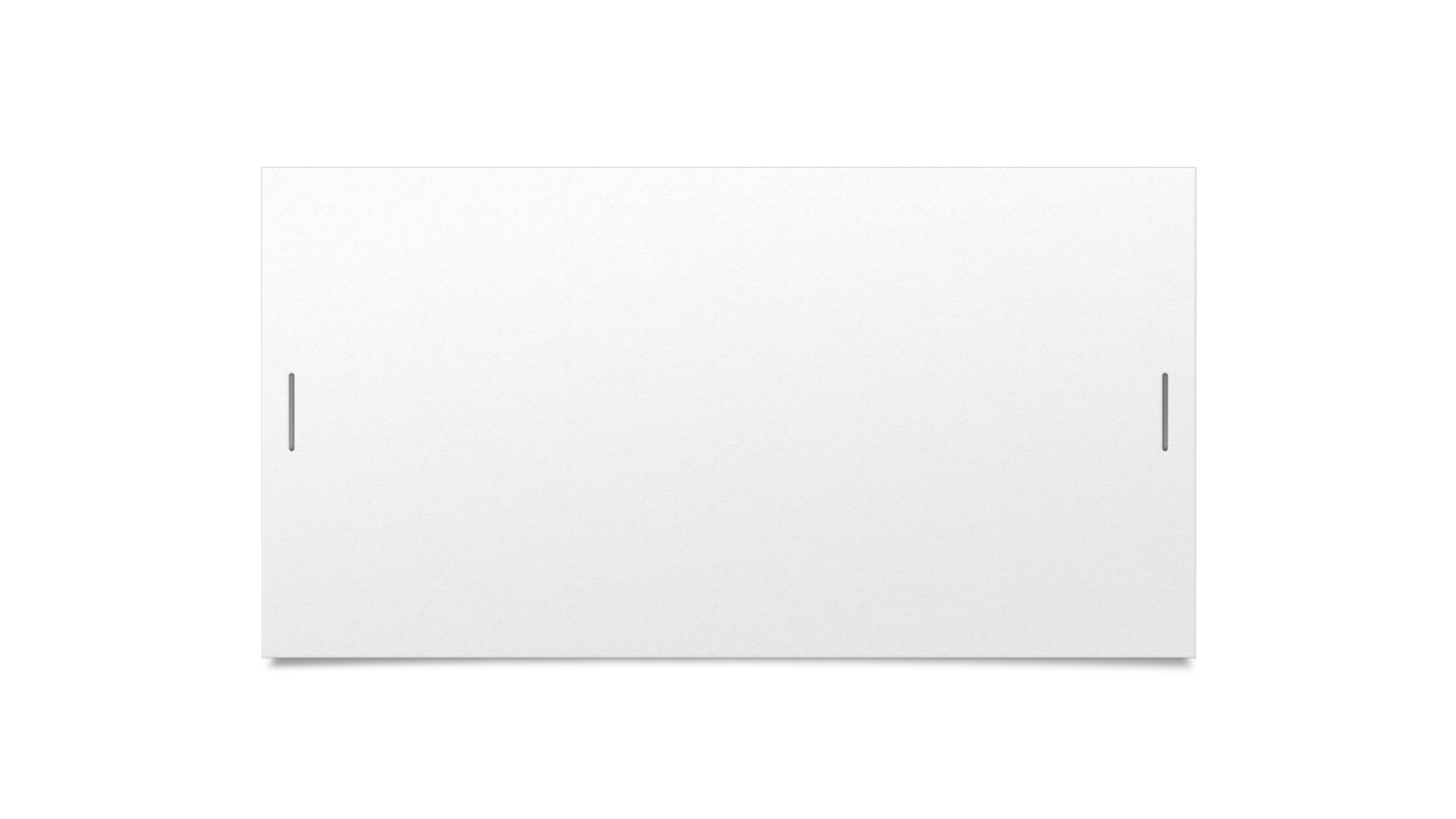 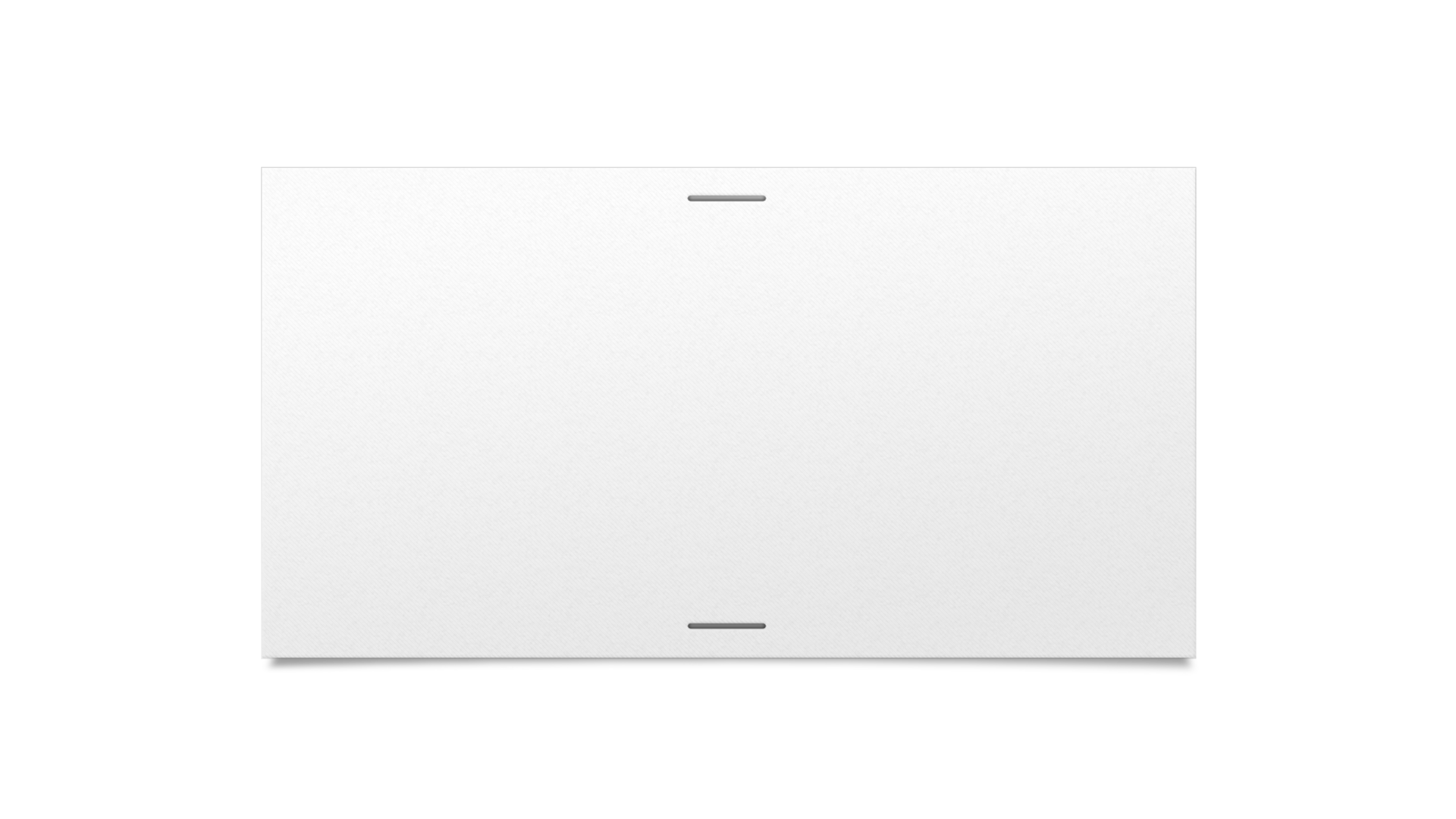 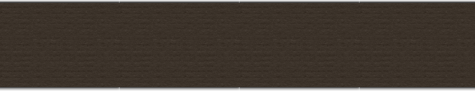 Tạo dựng (35p)
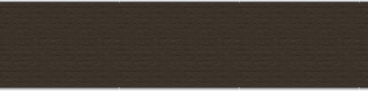 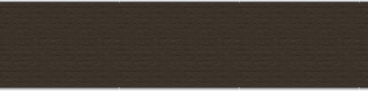 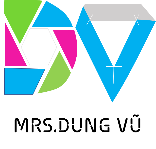 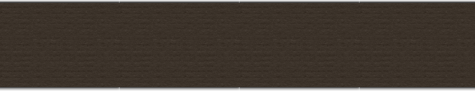 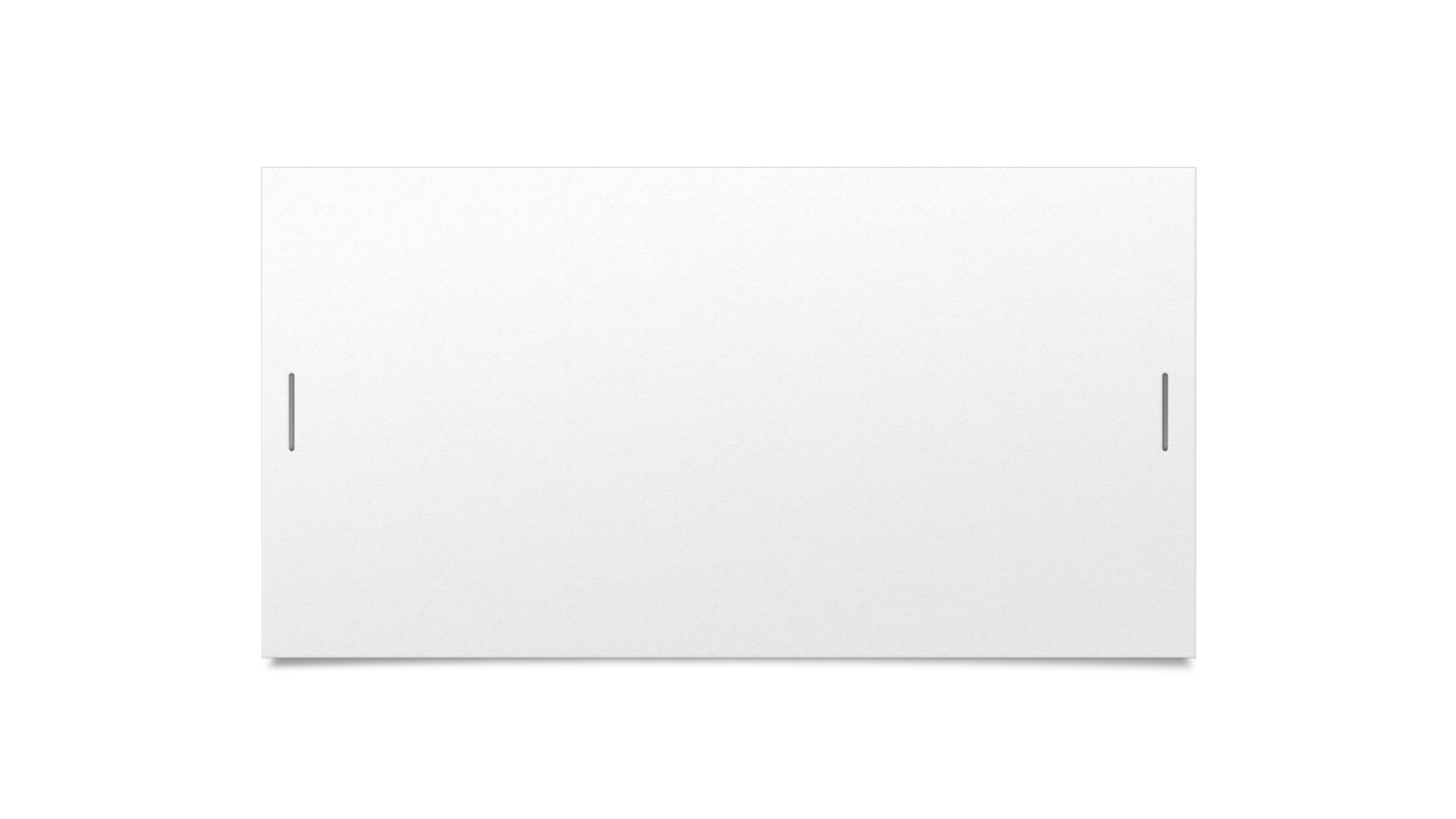 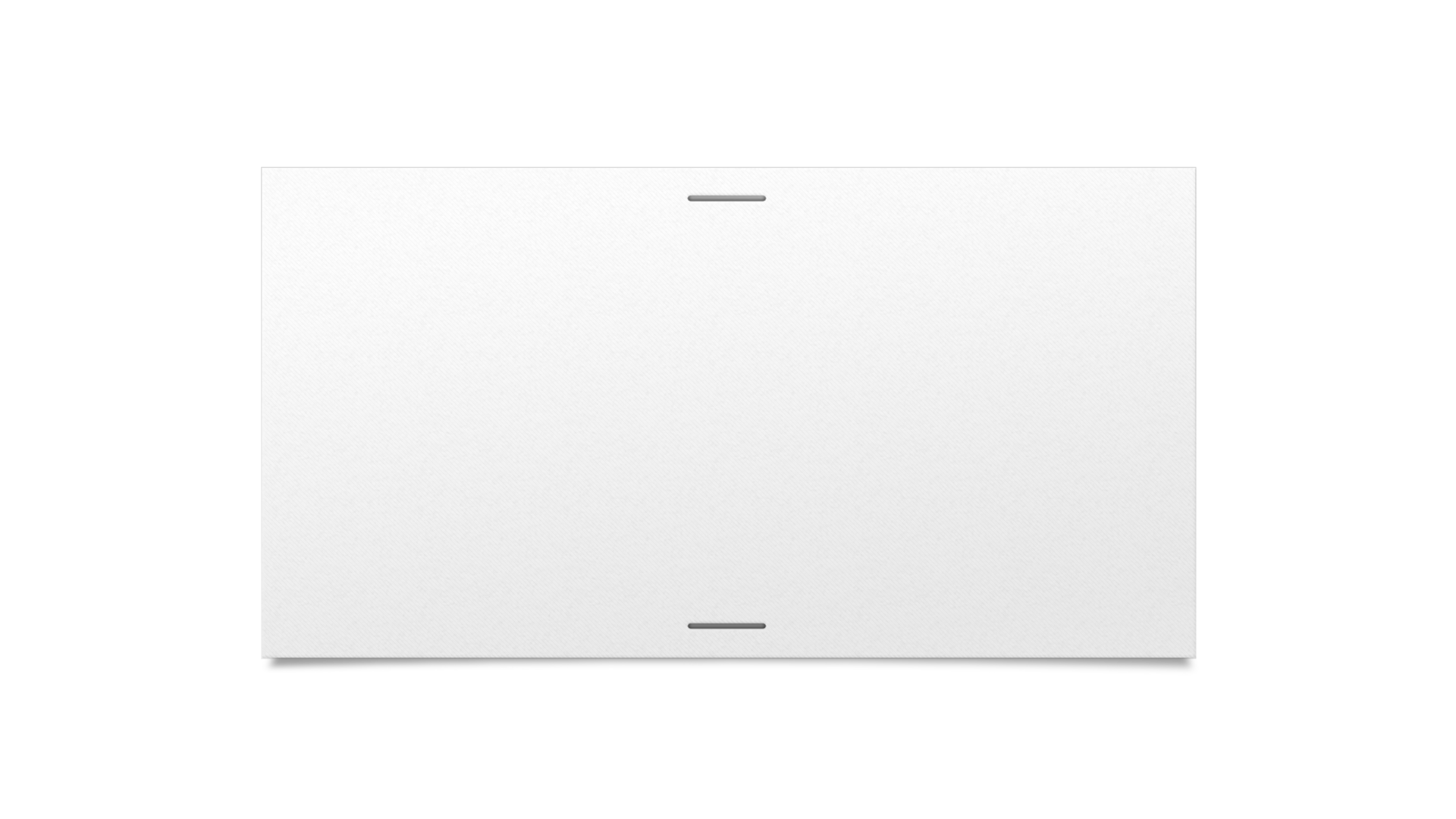 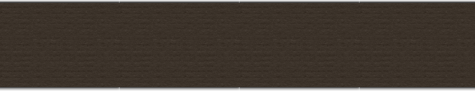 Kiểm tra (3p)
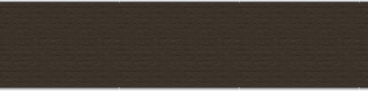 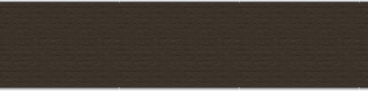 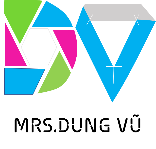 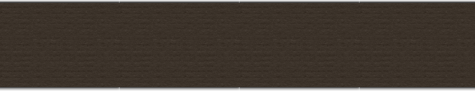 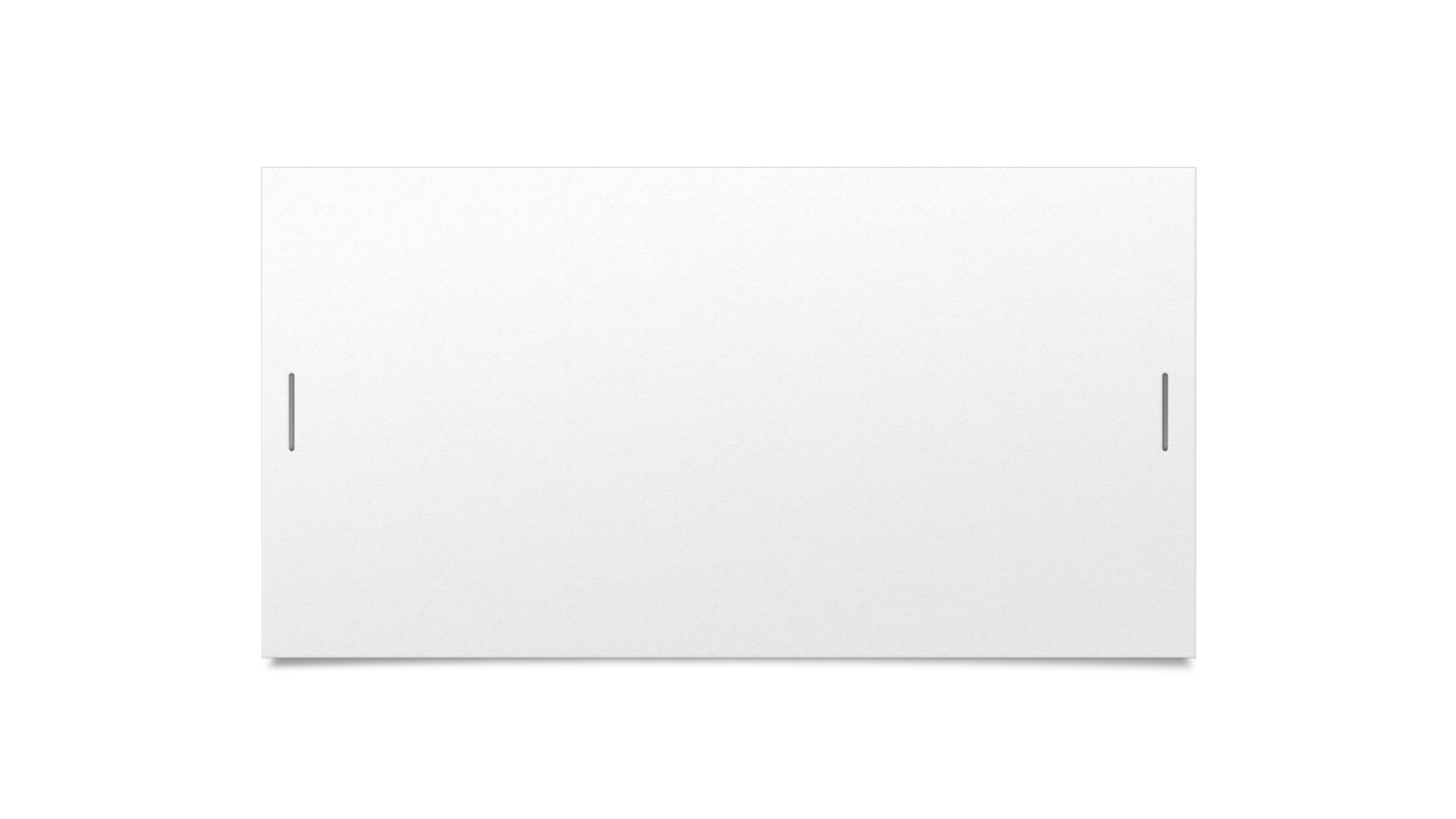 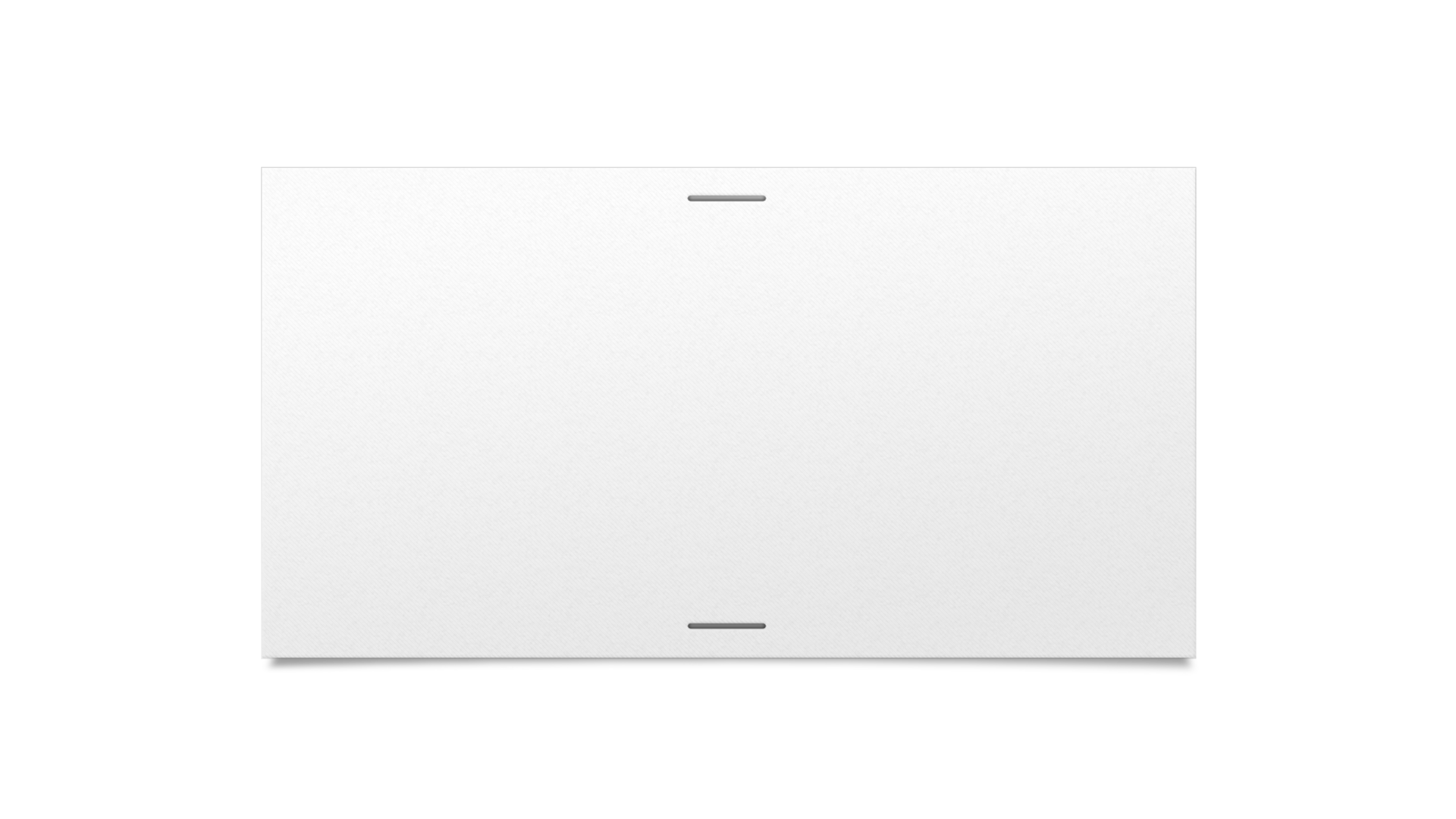 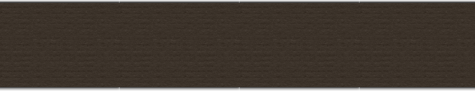 Cải thiện (5p)
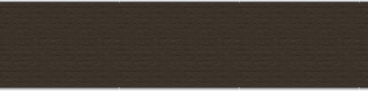 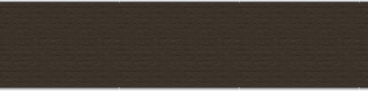 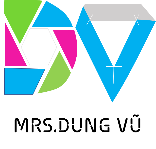 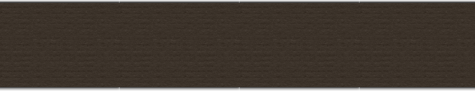 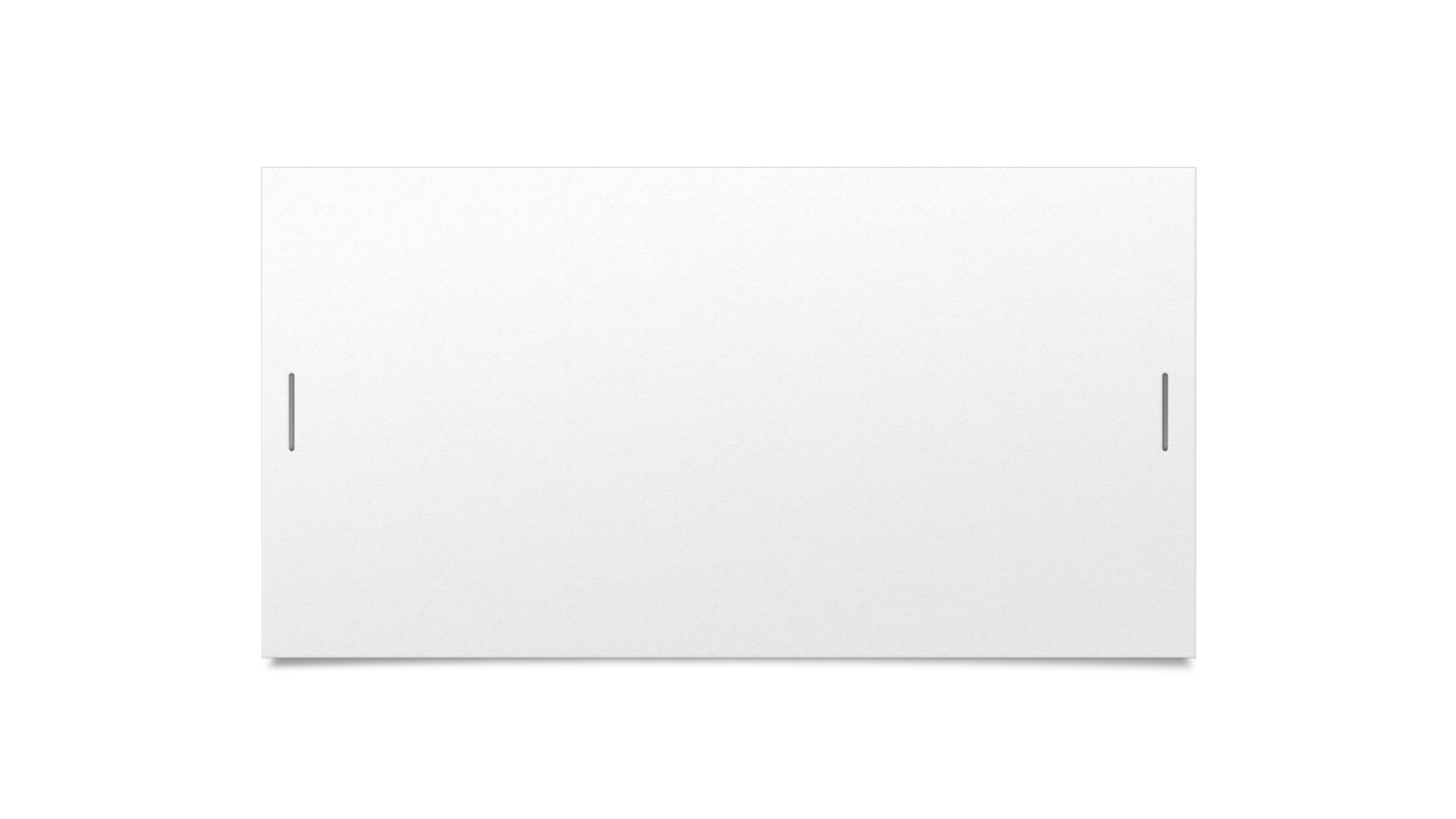 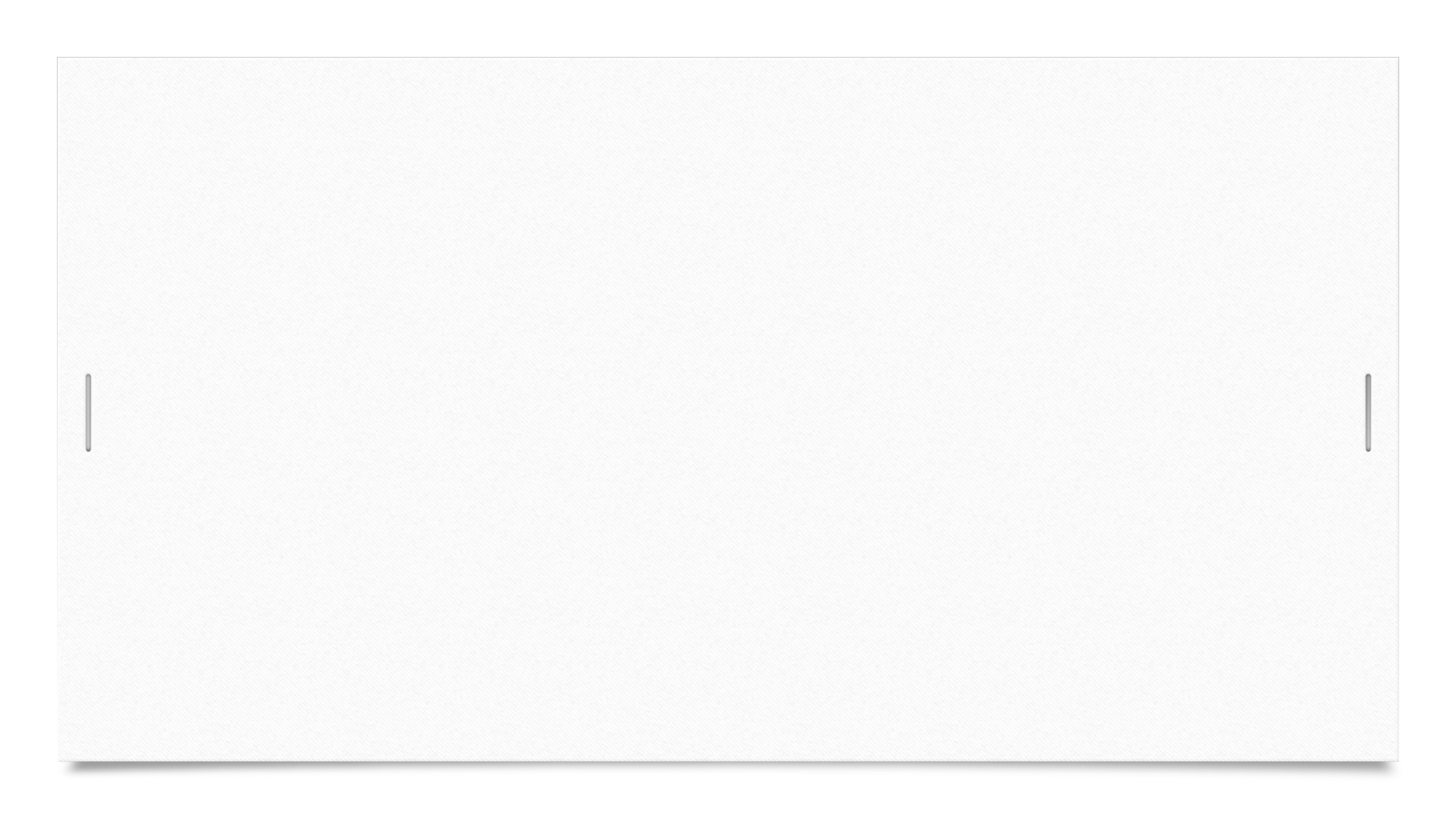 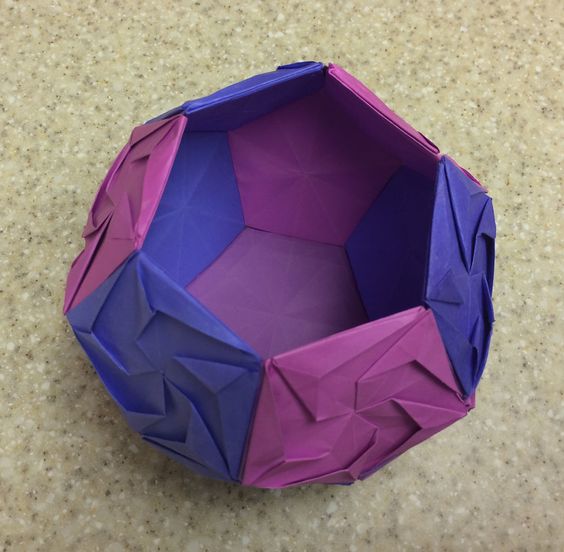 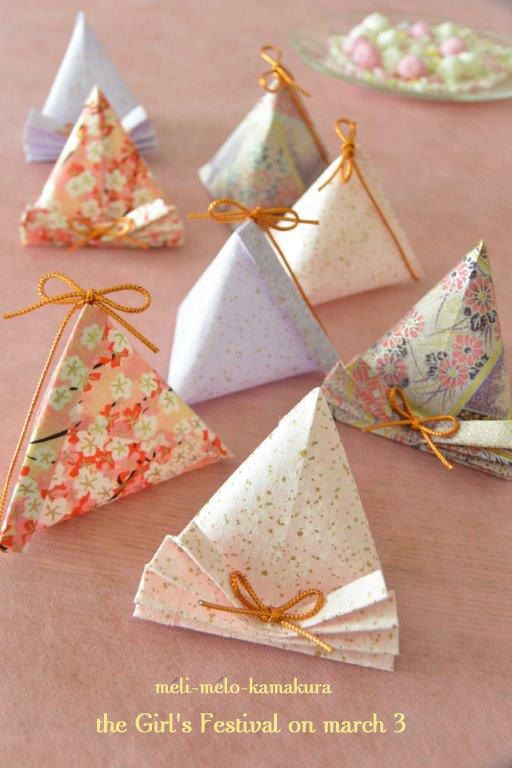 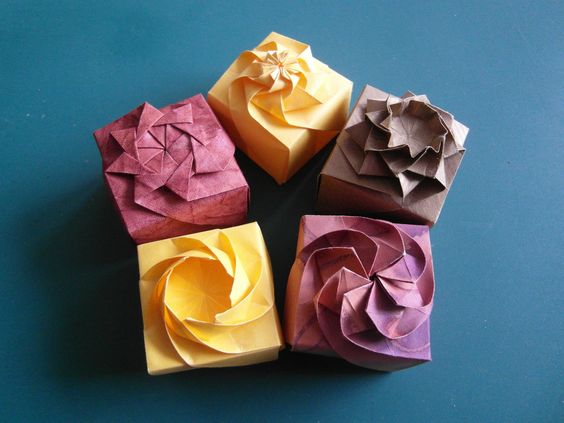 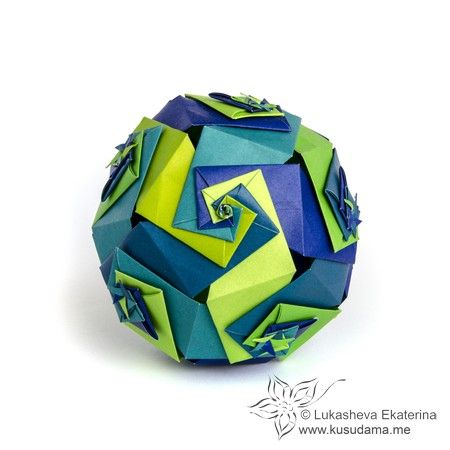 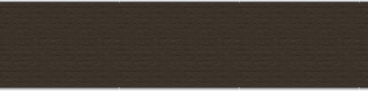 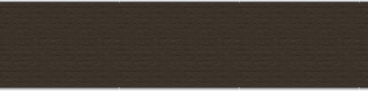 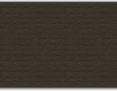 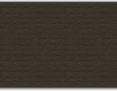 MINI GAME
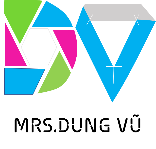